Language Education of the 21st century:
Knowledge and Skills
Jak organizować sprzedaż w szkole językowej?
Anna Ćwiklińska,
Michał Bartosiński
LangLion
Szkoły językowe nie sprzedają…
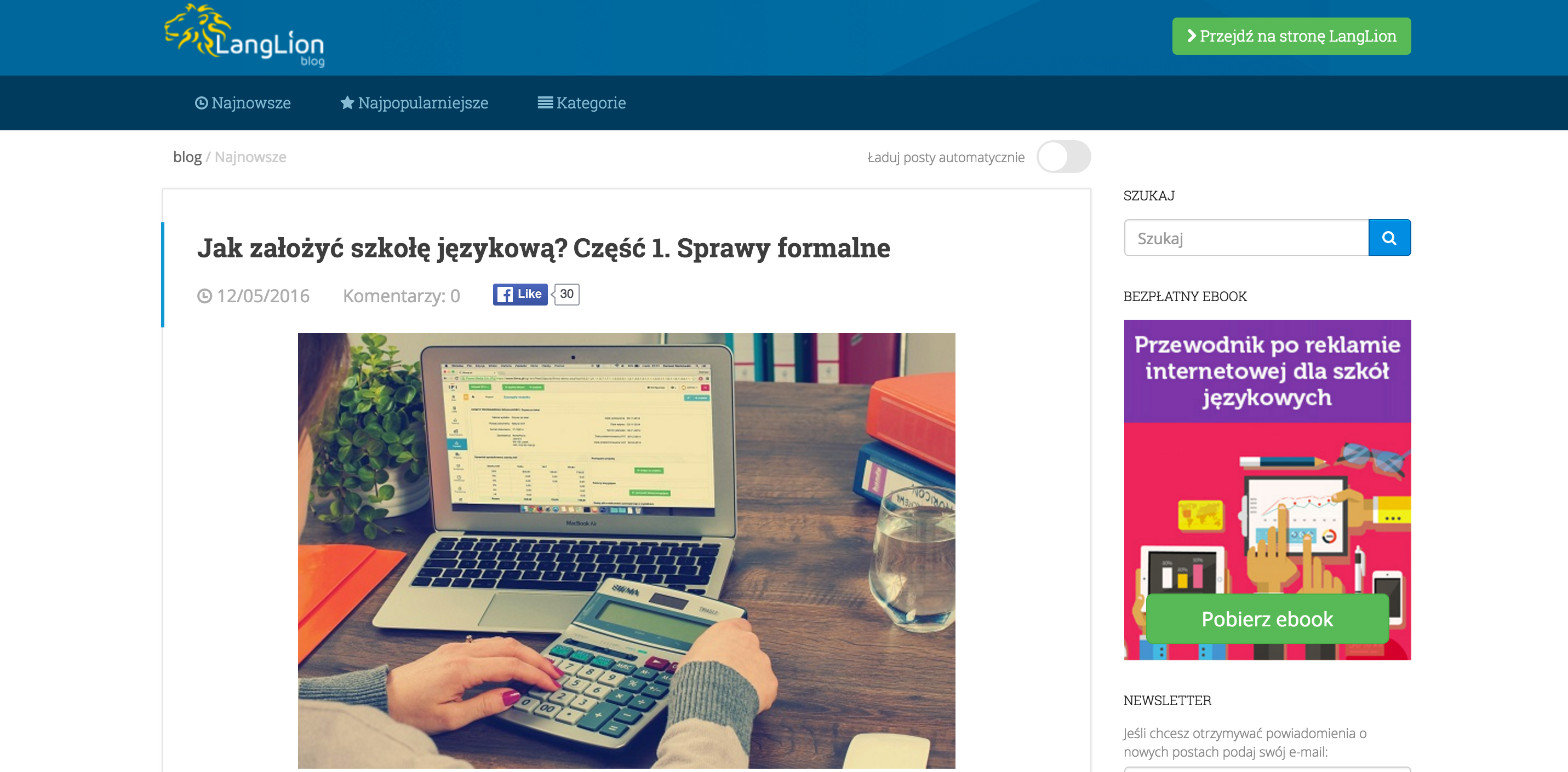 http://blog.langlion.com/
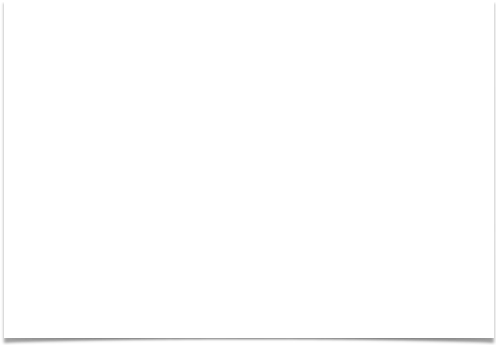 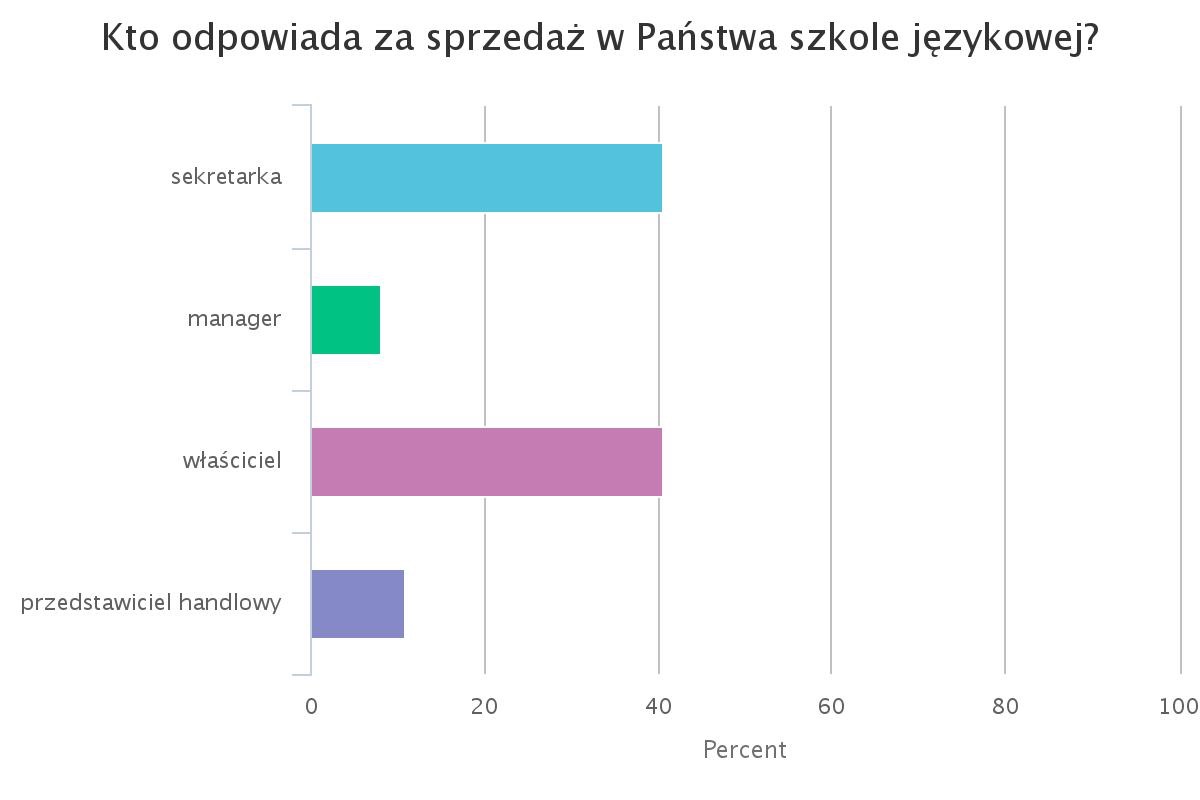 Webinarium 04.12.15: Jak sprzedawać w szkole językowej
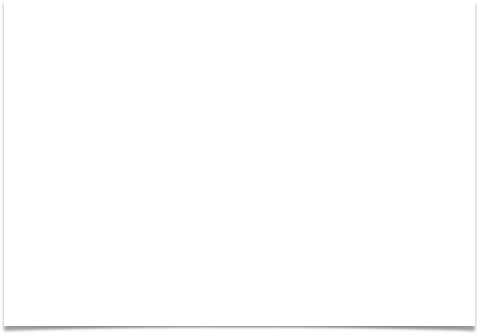 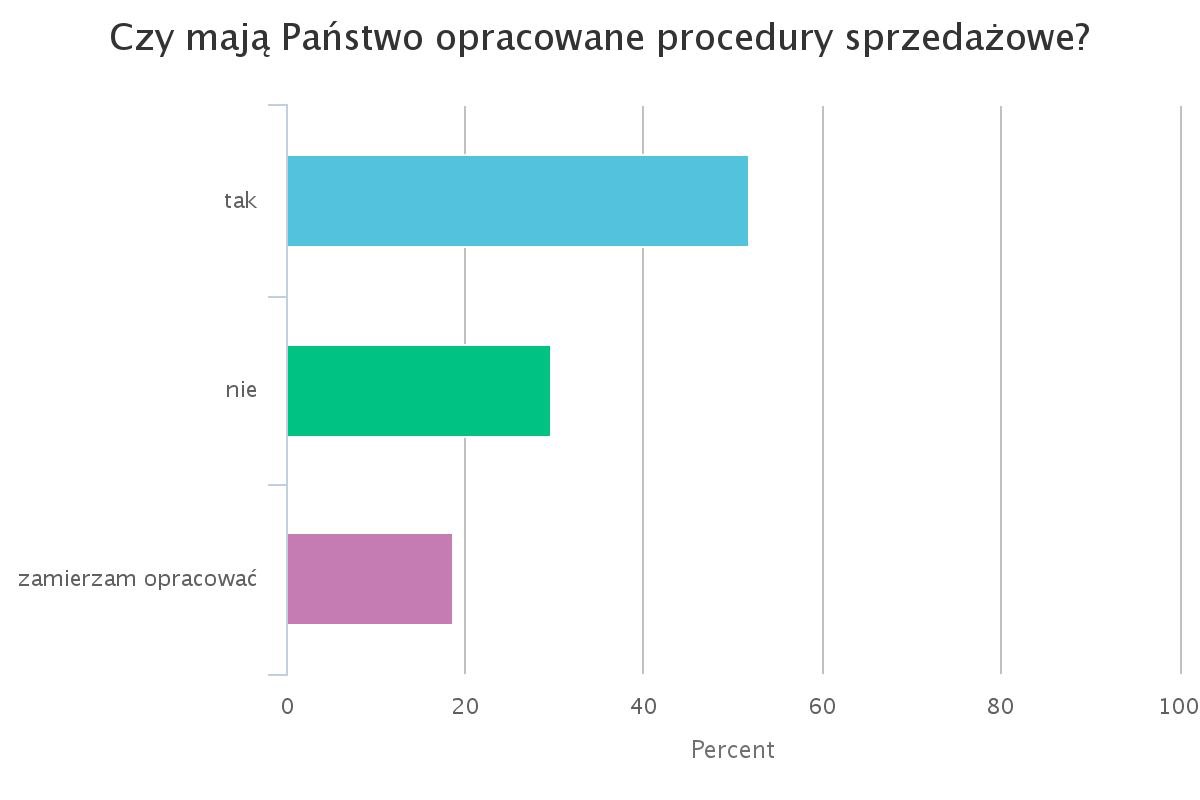 Webinarium 04.12.15: Jak sprzedawać w szkole językowej
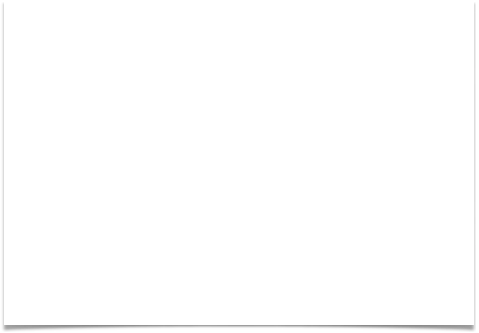 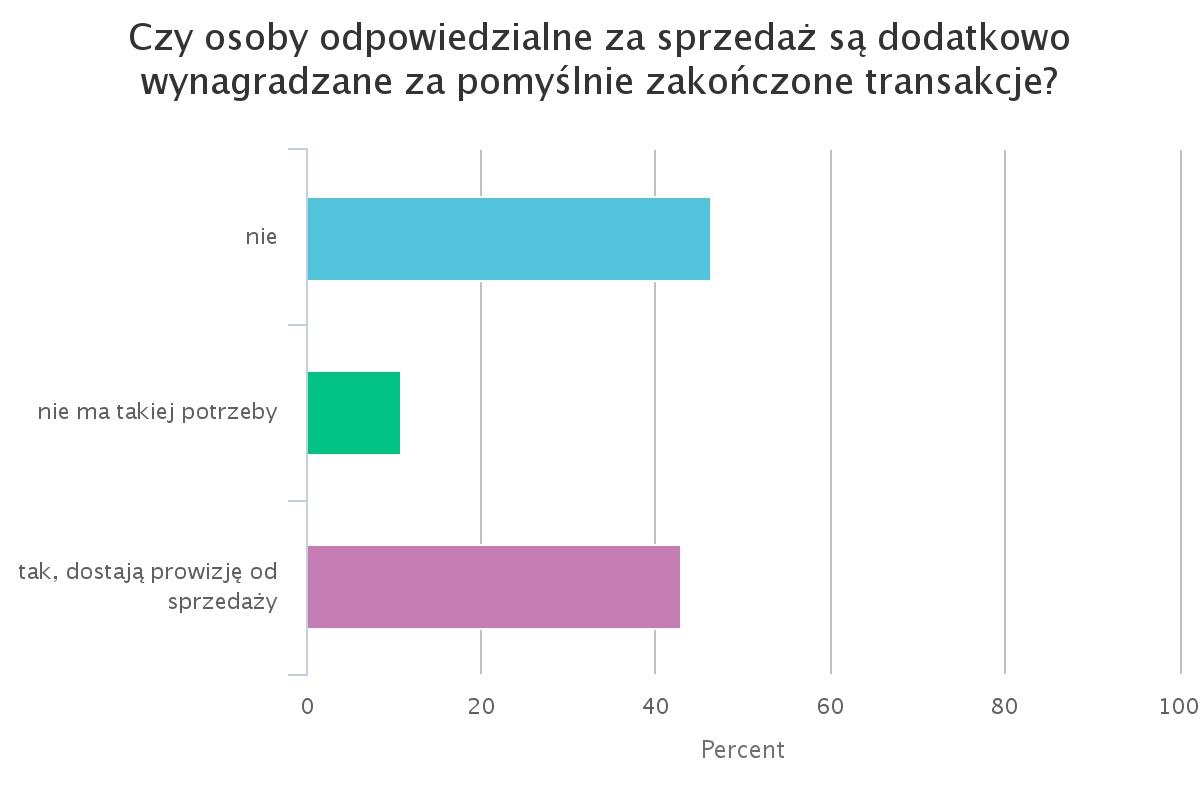 Webinarium 04.12.15: Jak sprzedawać w szkole językowej
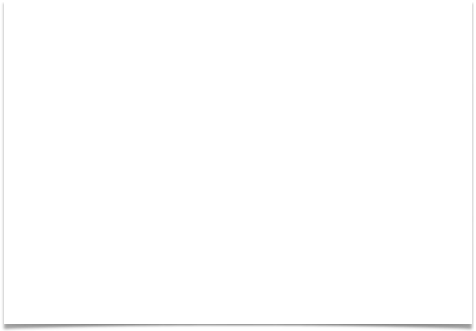 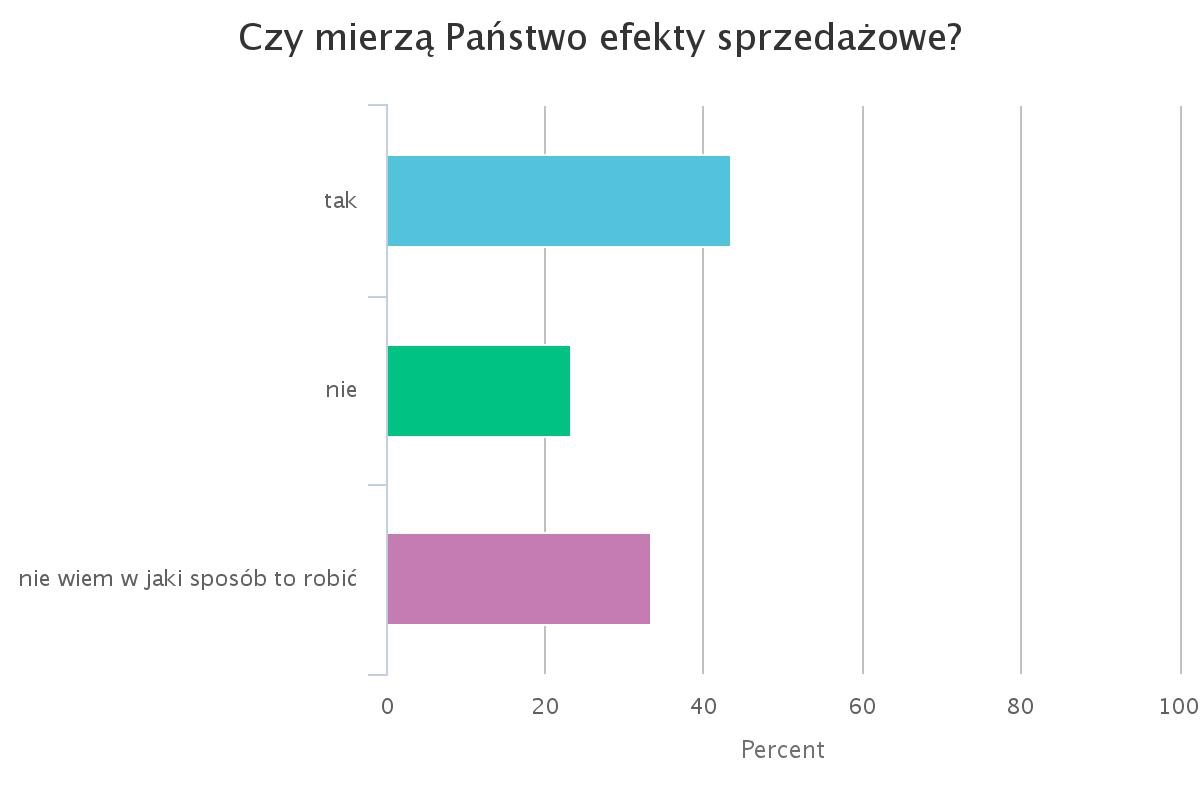 Webinarium 04.12.15: Jak sprzedawać w szkole językowej
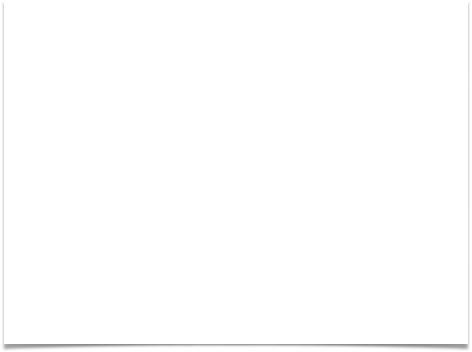 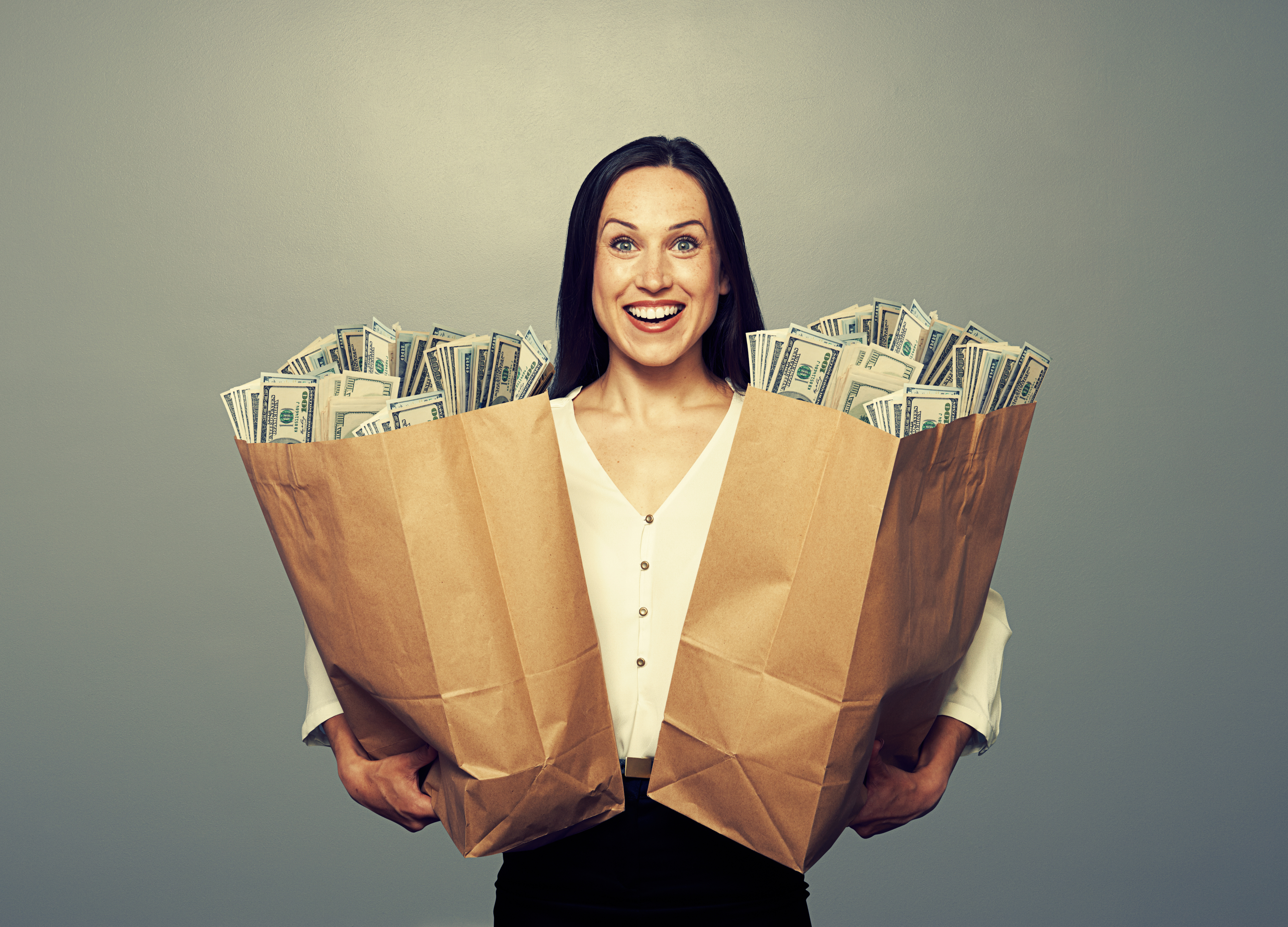 Po co ten warsztat?
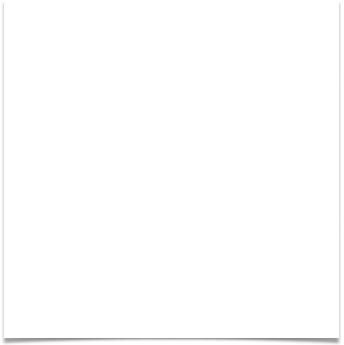 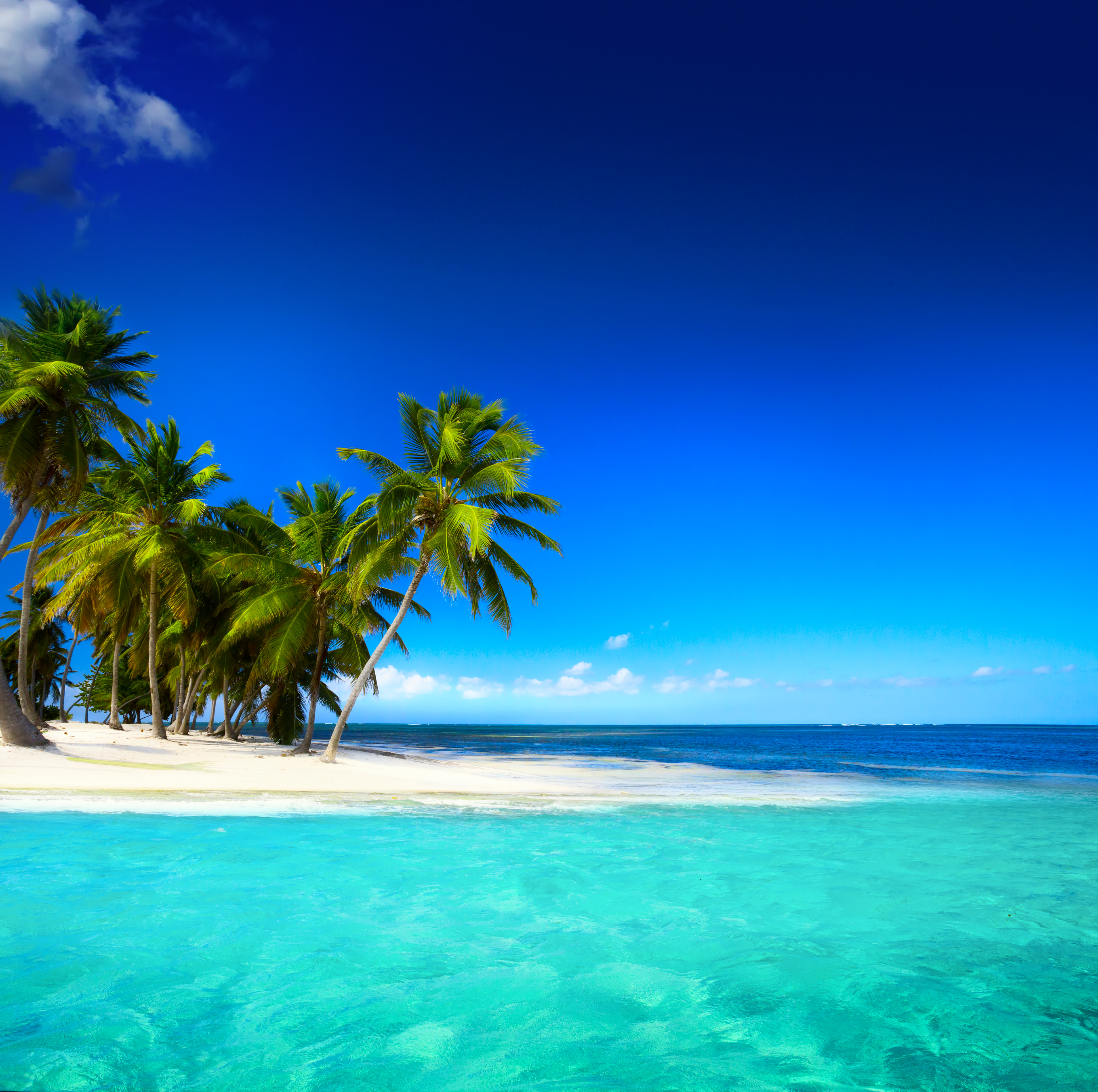 Sezonowość
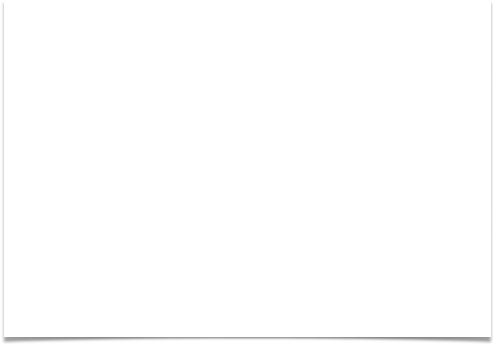 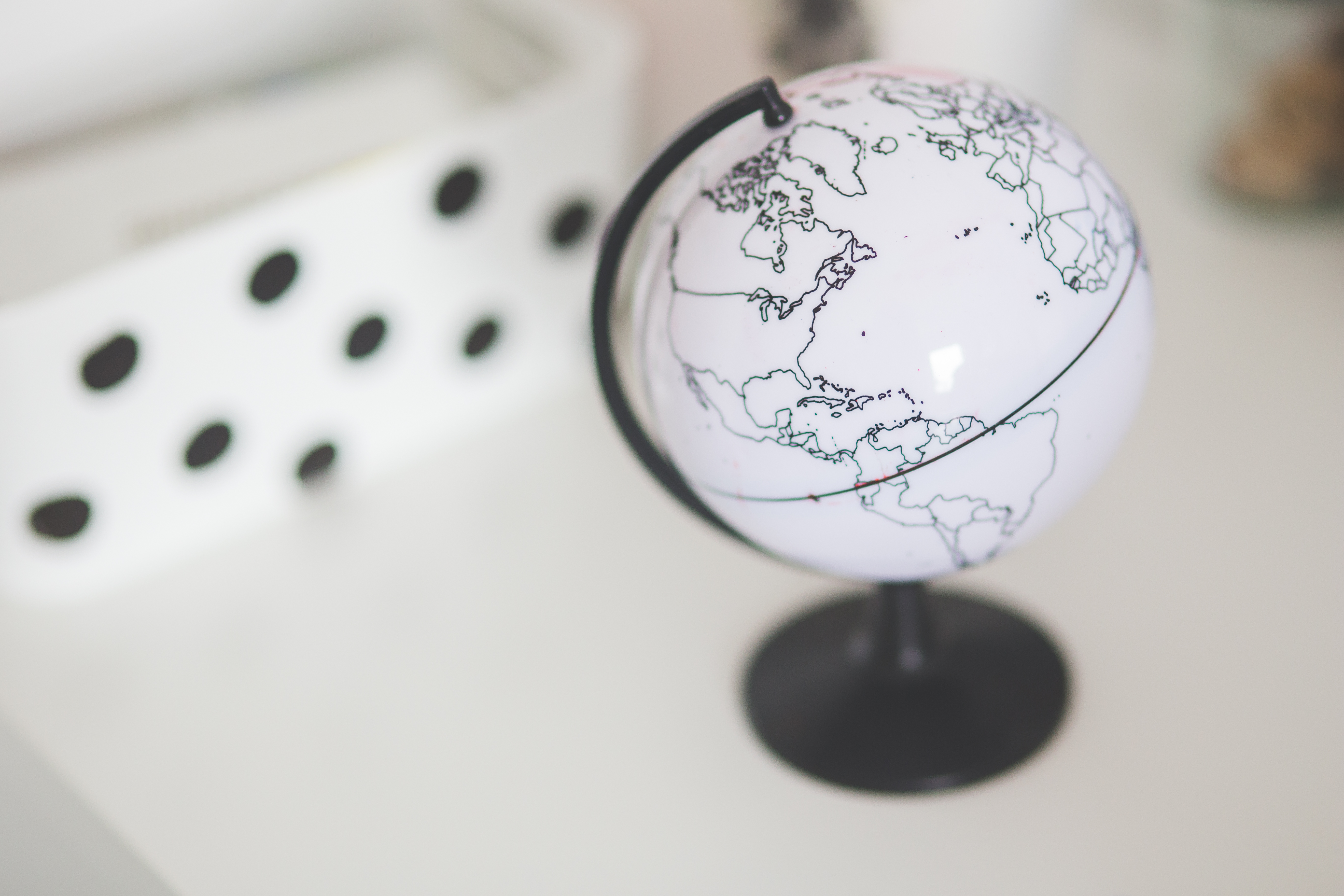 Jak to robią inni?
Jak to robią inni?
Customer Lifetime Value
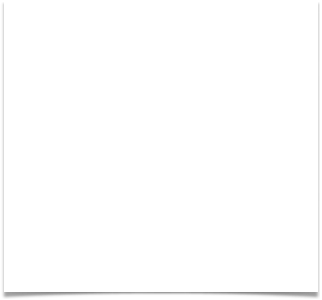 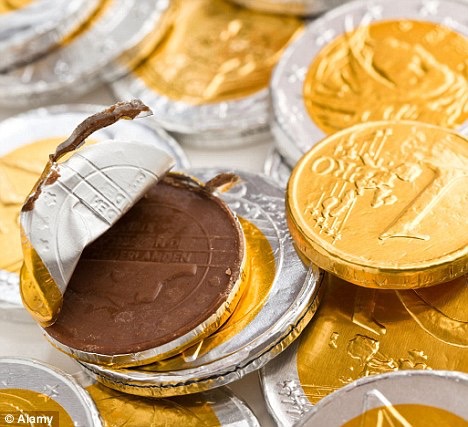 Sprzedaj mi swój kurs językowy!
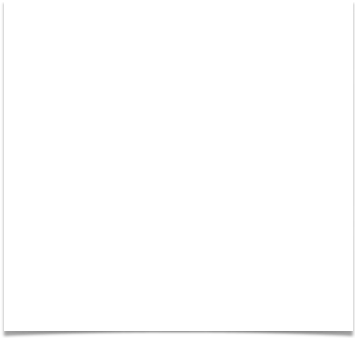 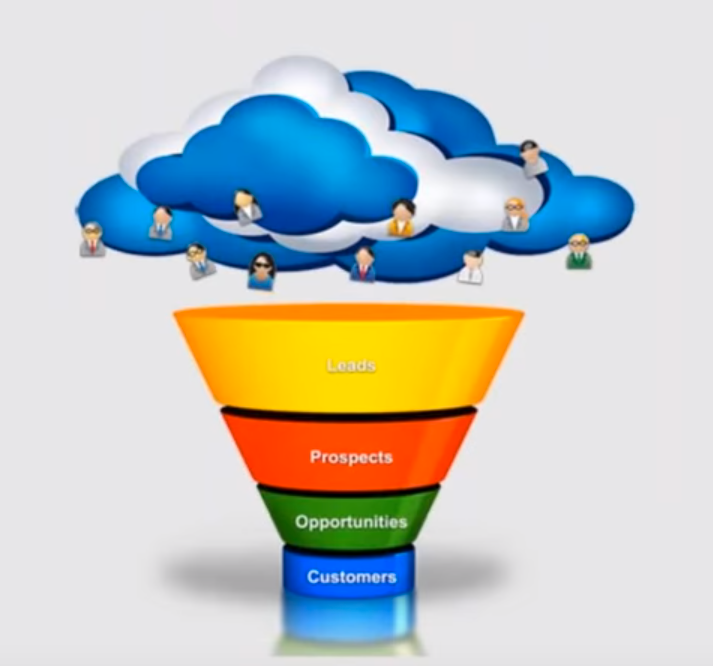 Źródła leadów
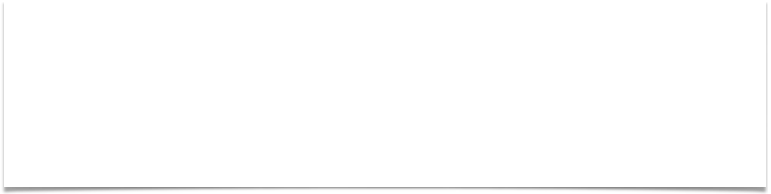 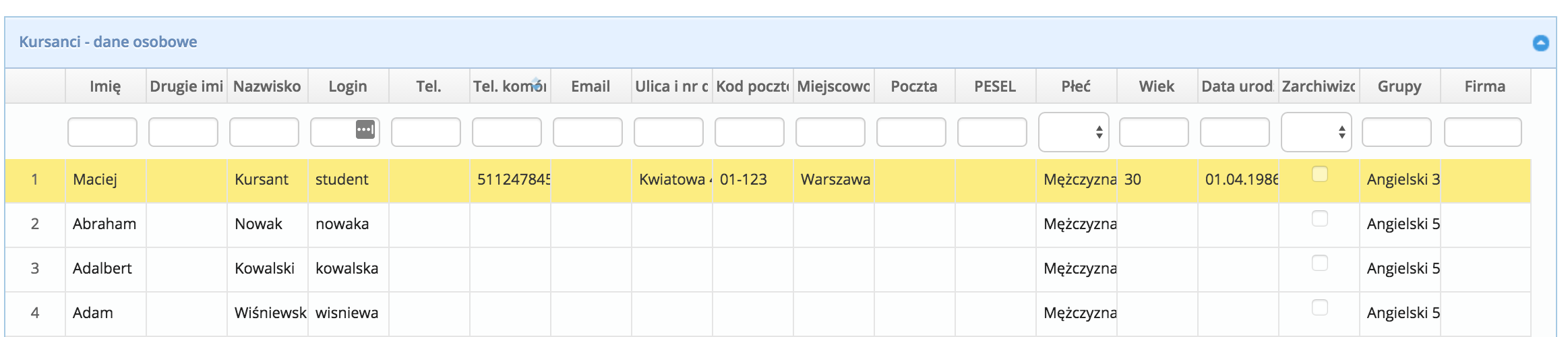 Bazy archiwalne
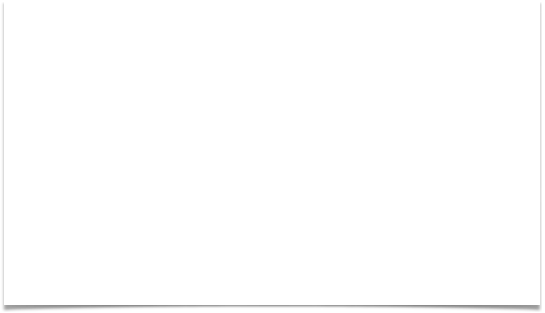 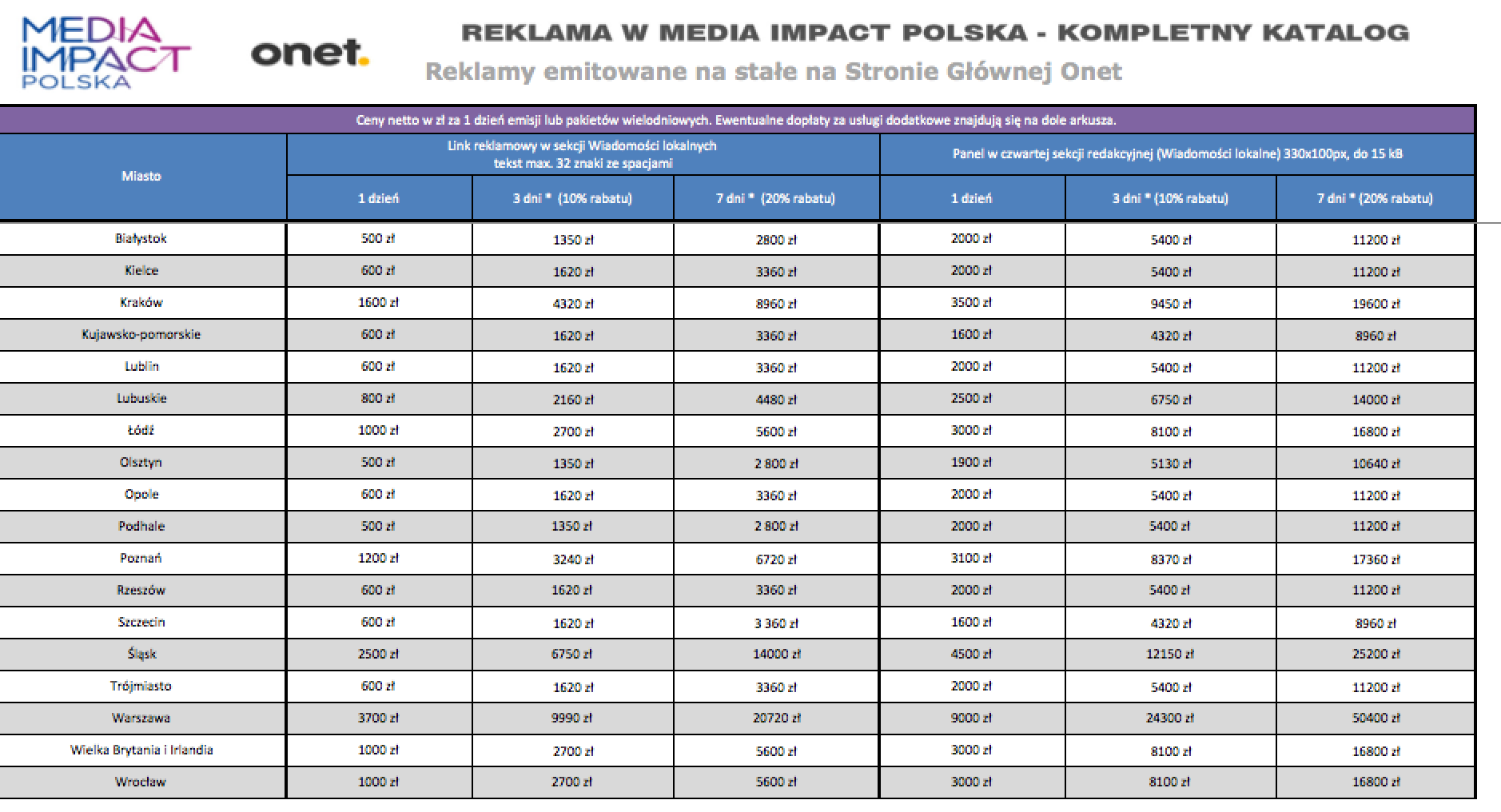 Bazy kupione
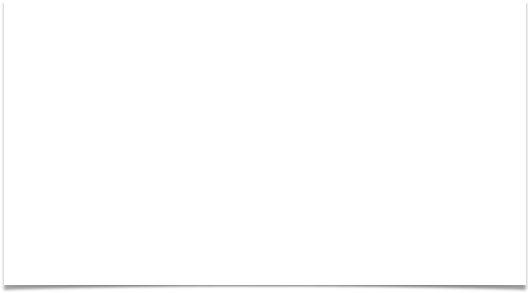 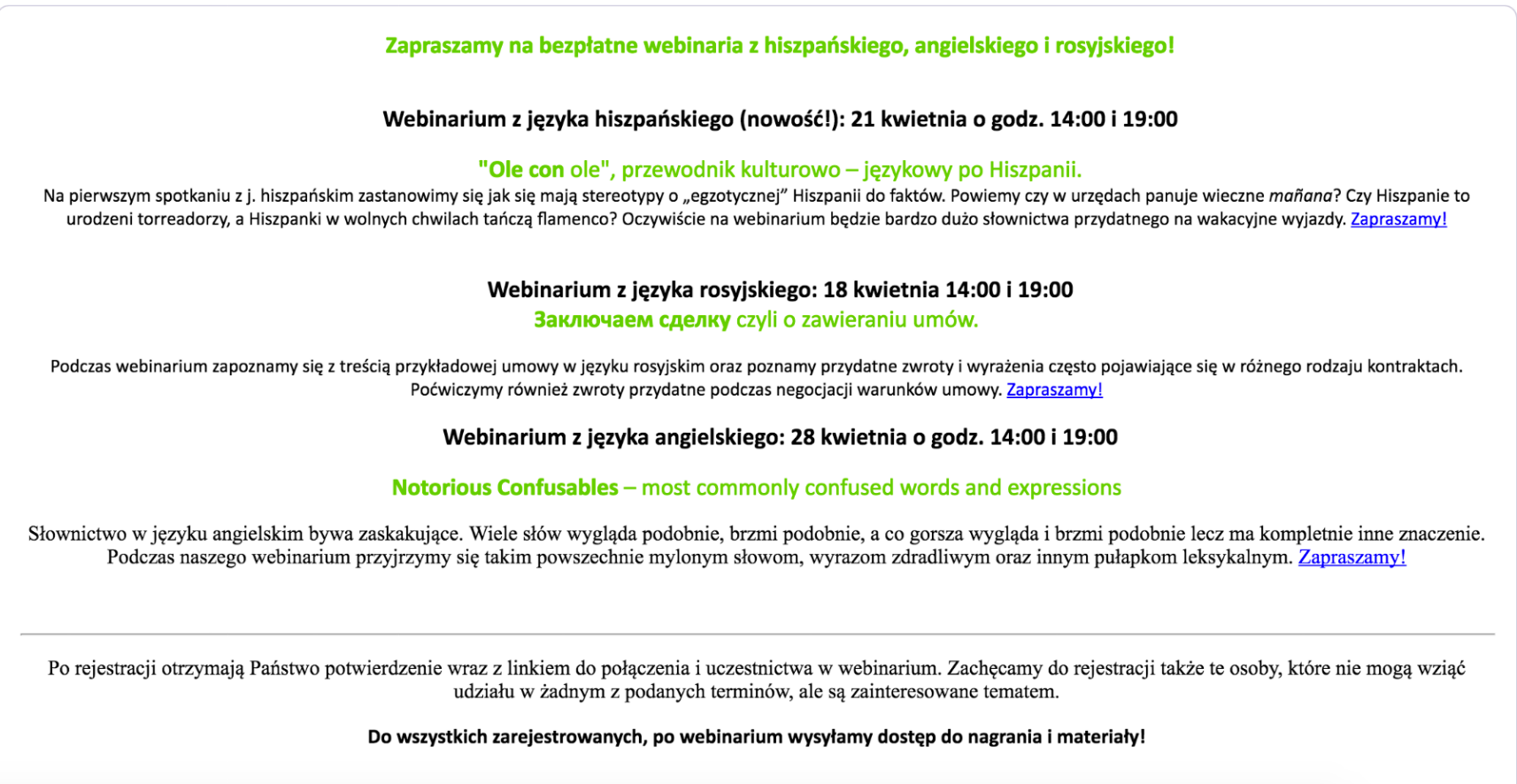 Bazy kupione
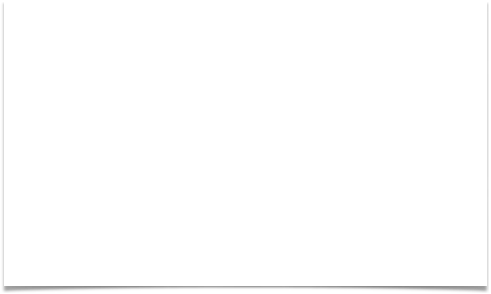 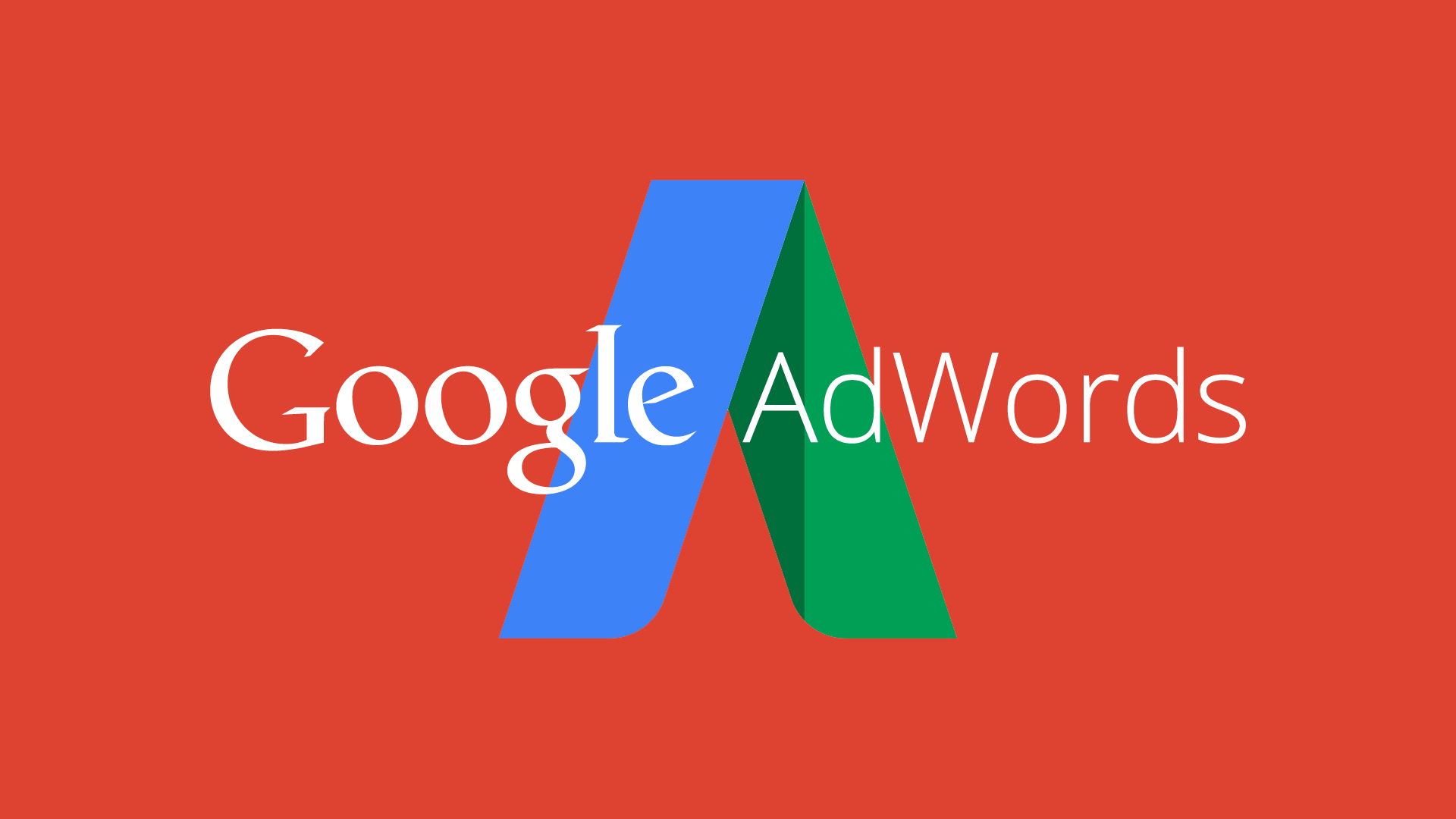 Google Adwords
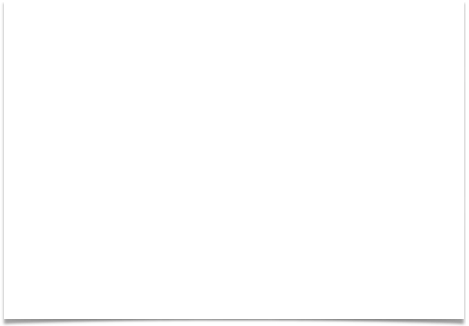 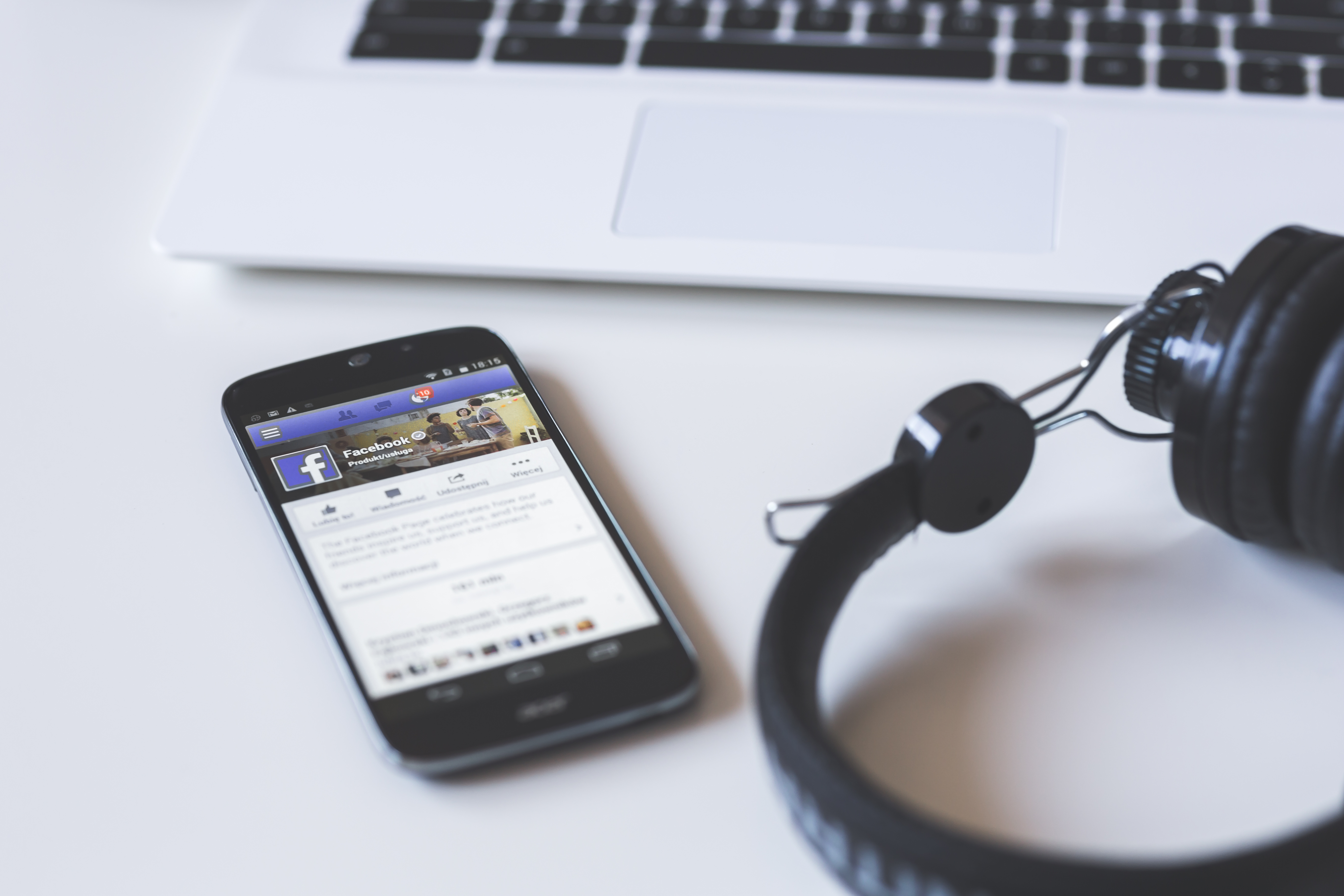 Reklama na FB
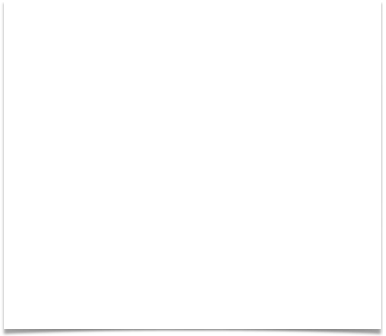 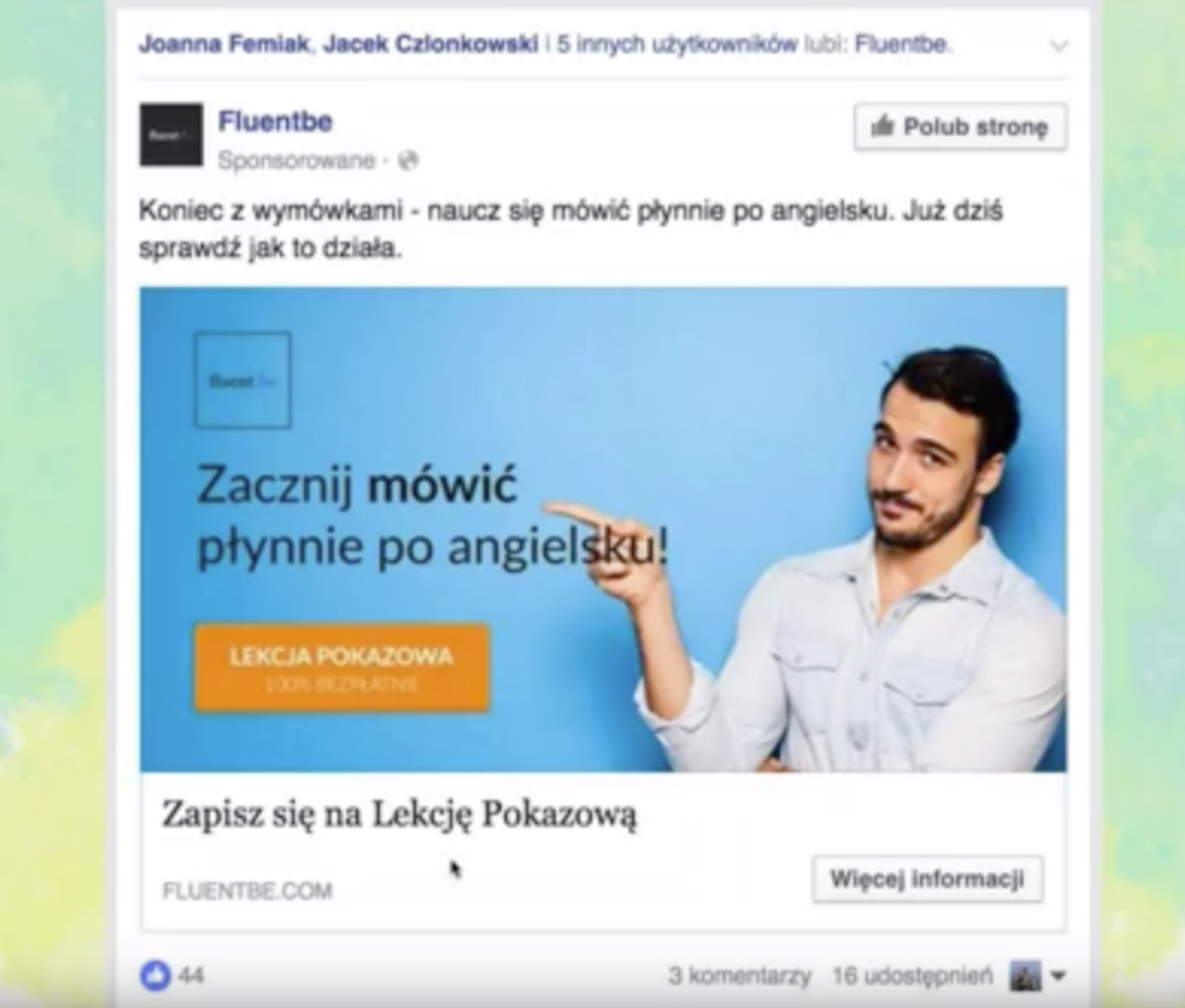 Reklama na FB
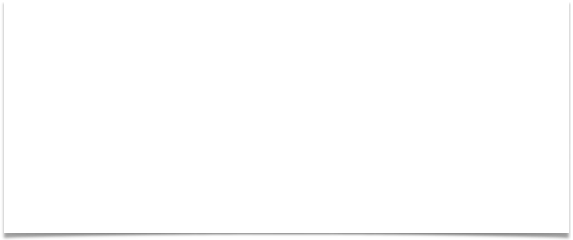 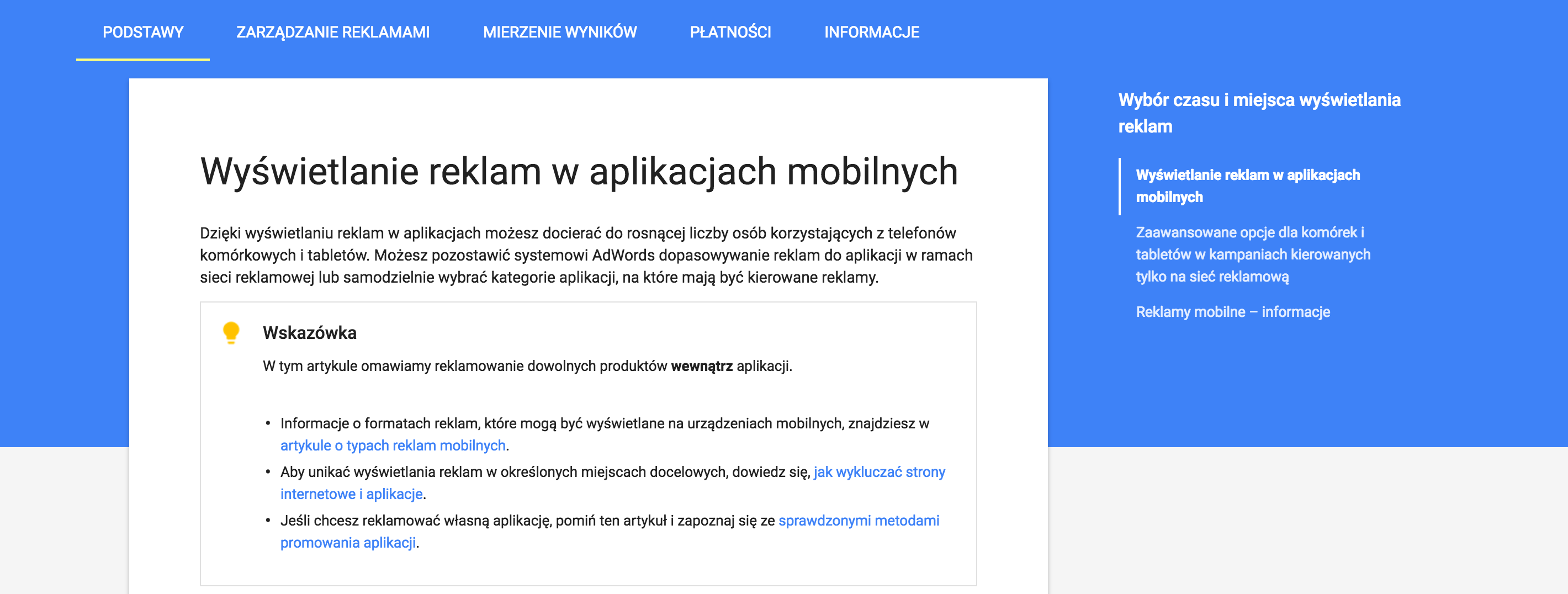 Reklama w aplikacjach mobilnych
https://support.google.com/adwords/answer/1722057?hl=pl
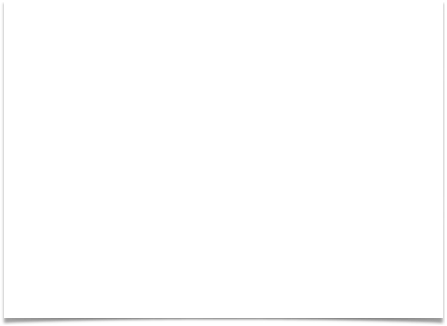 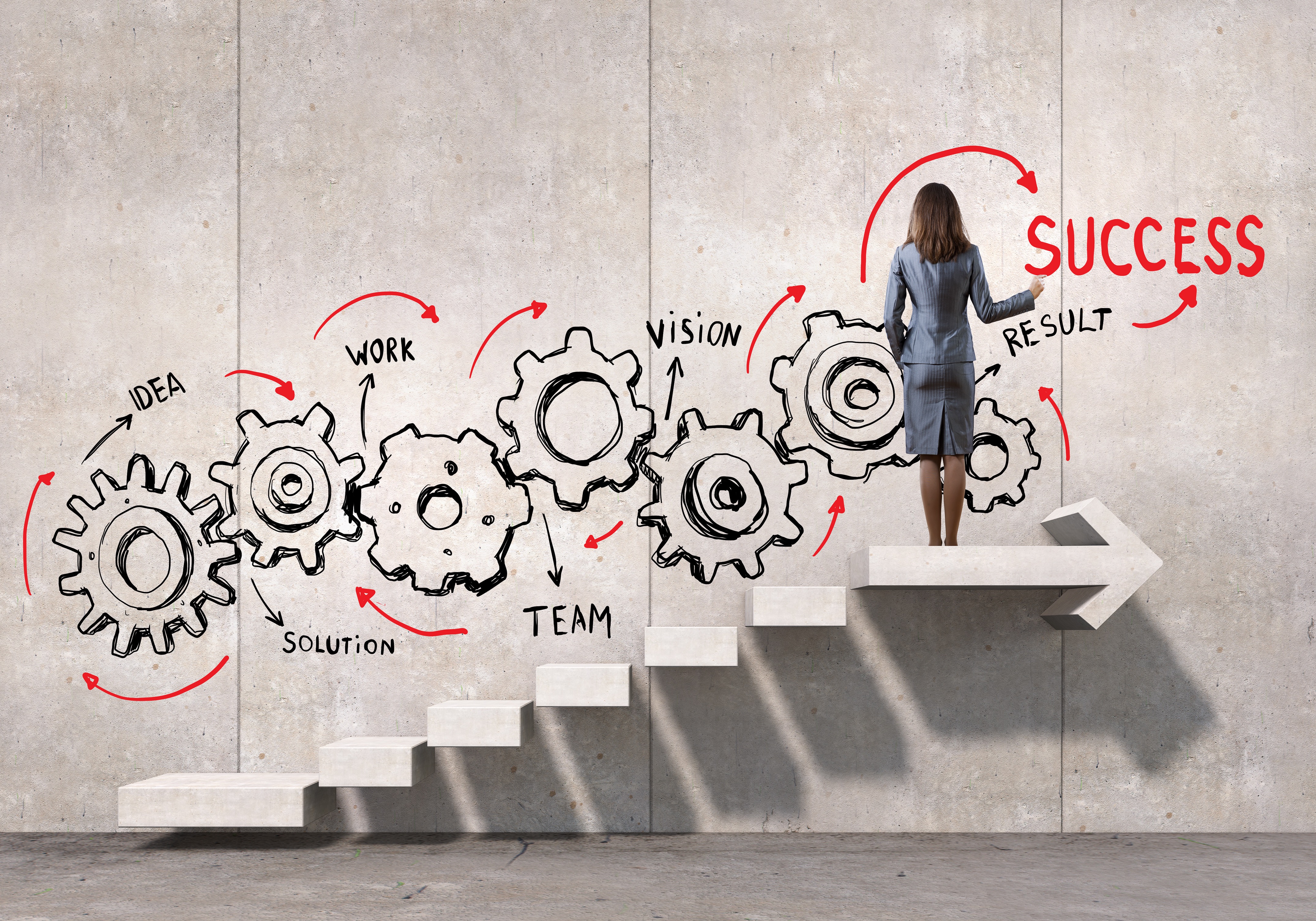 Jak zoptymalizować działania?
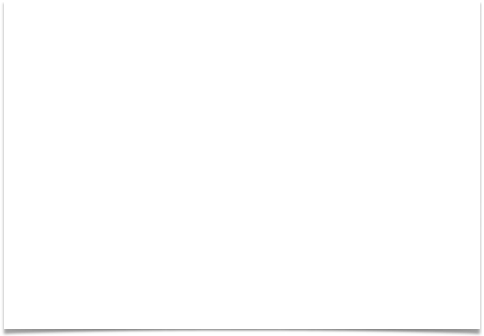 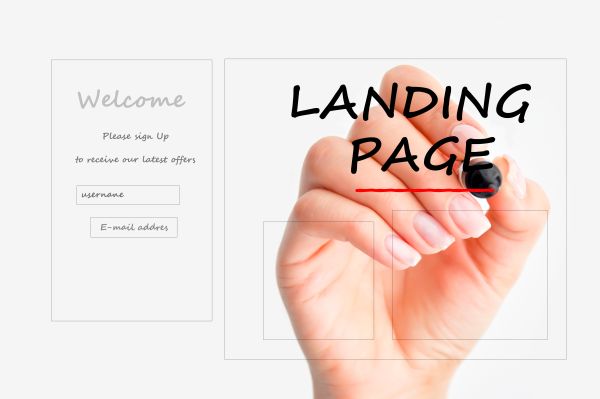 Narzędzia Landing Page
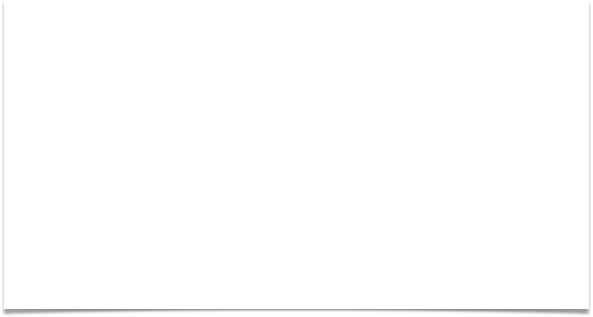 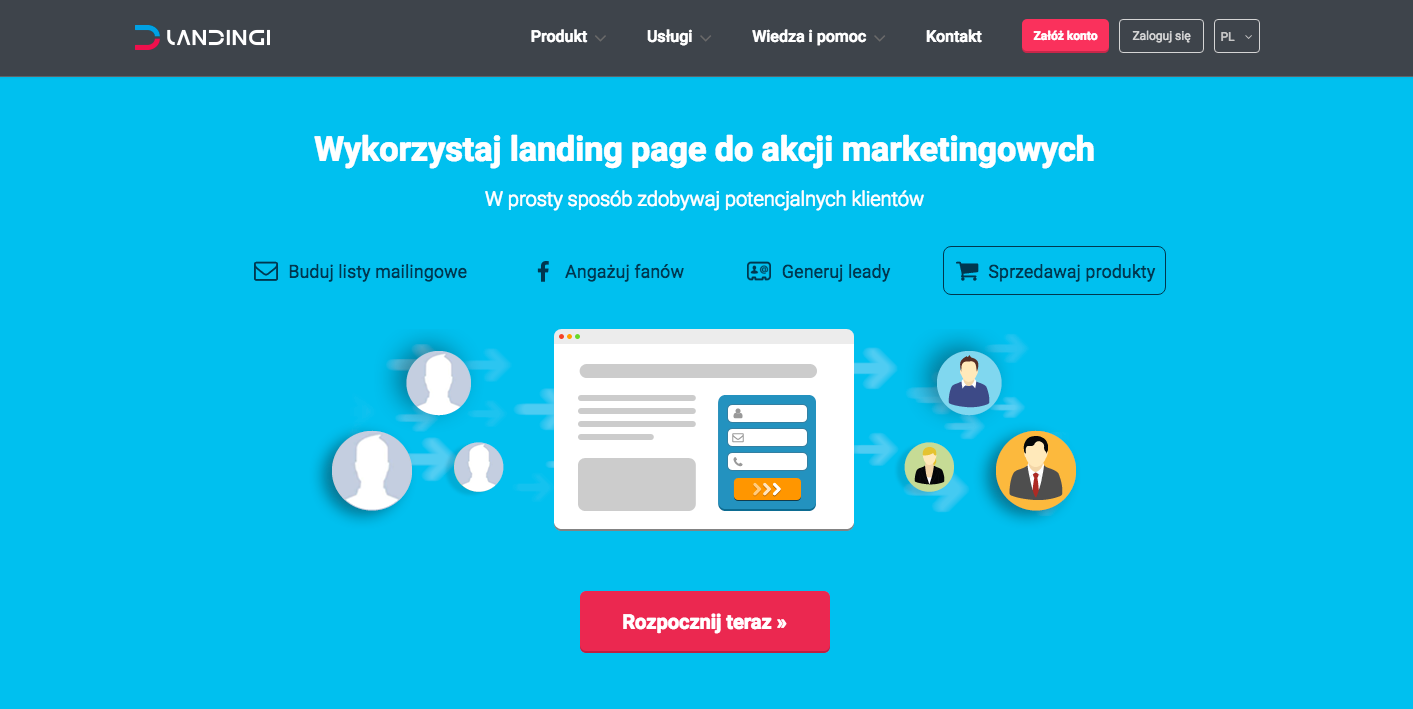 landingi.pl
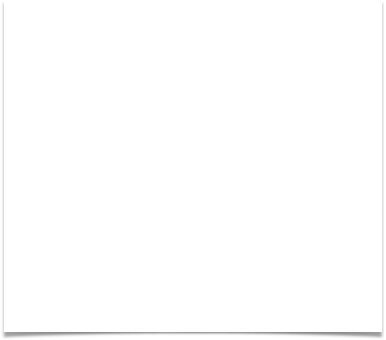 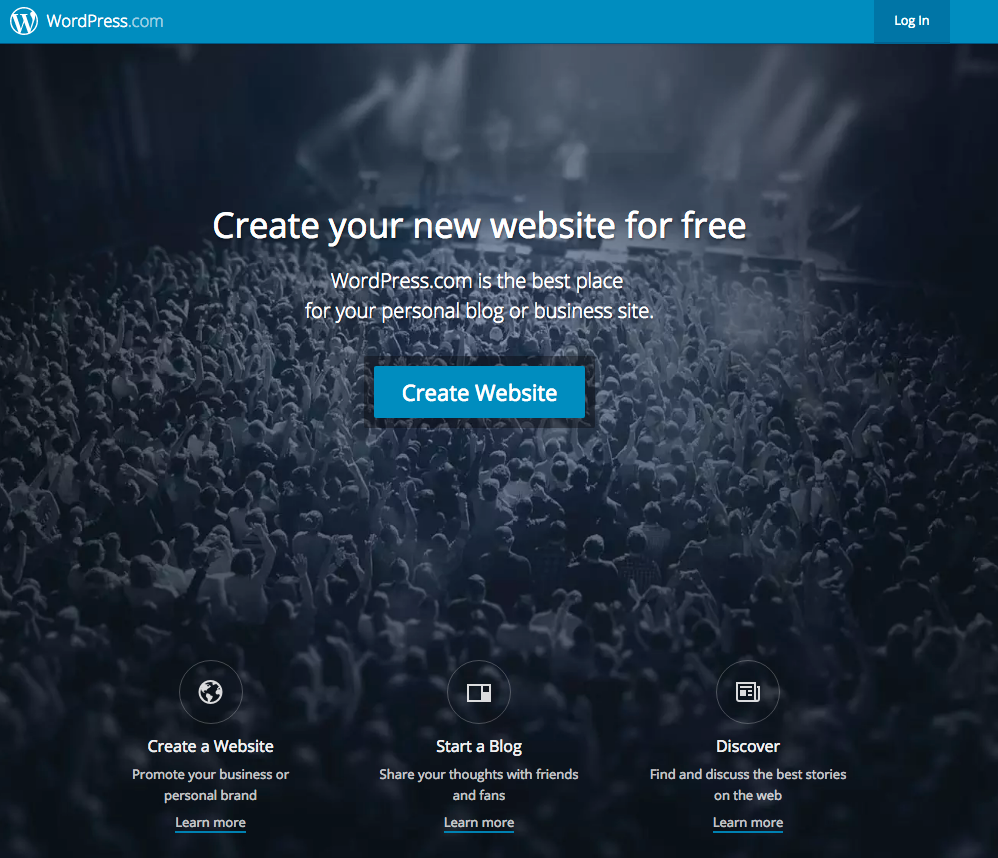 wordpress
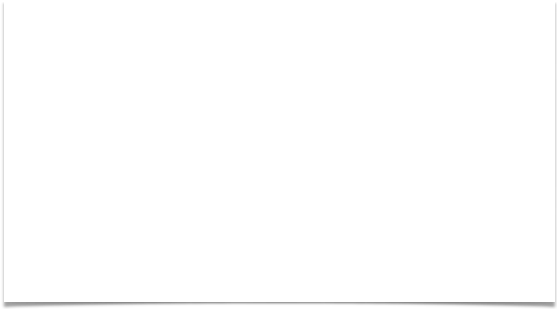 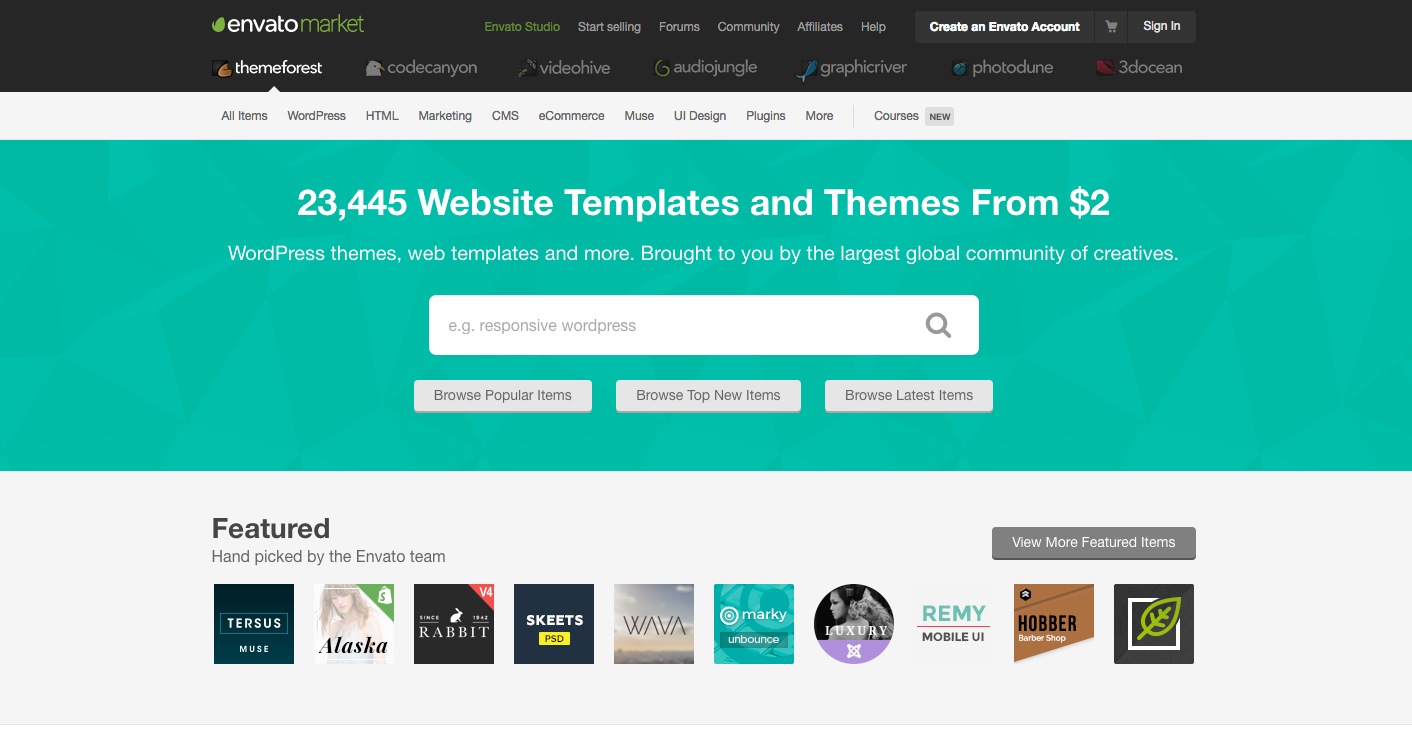 http://themeforest.net/
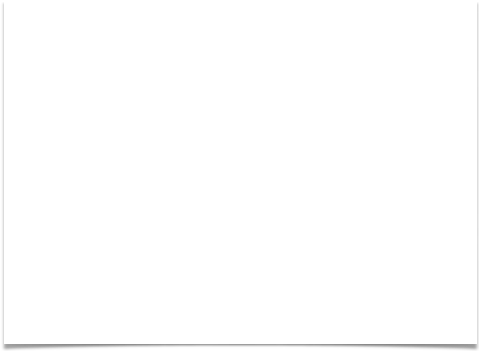 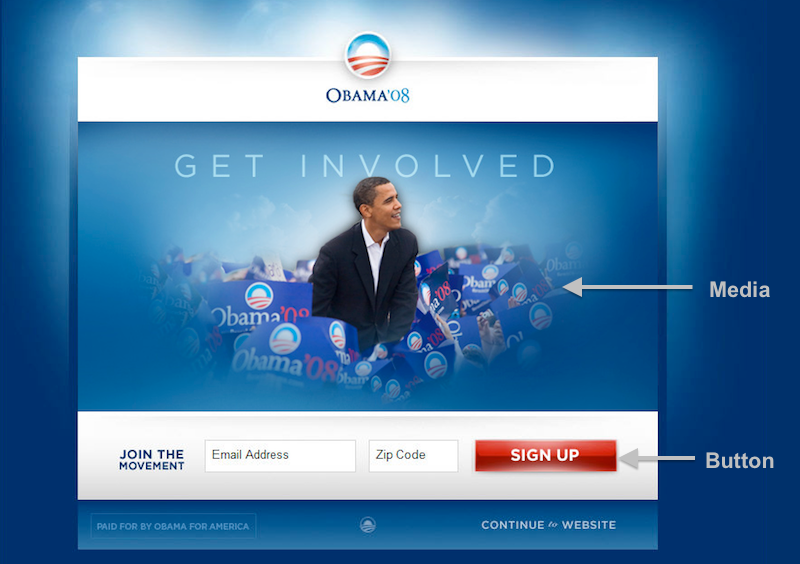 Testy A/B
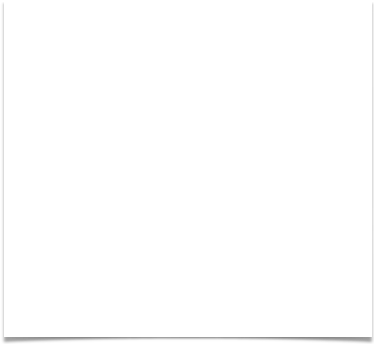 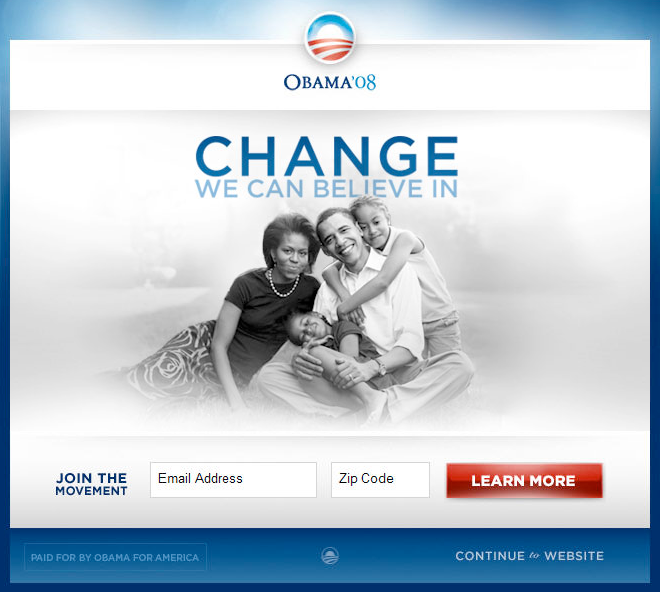 Testy A/B
Mailingi
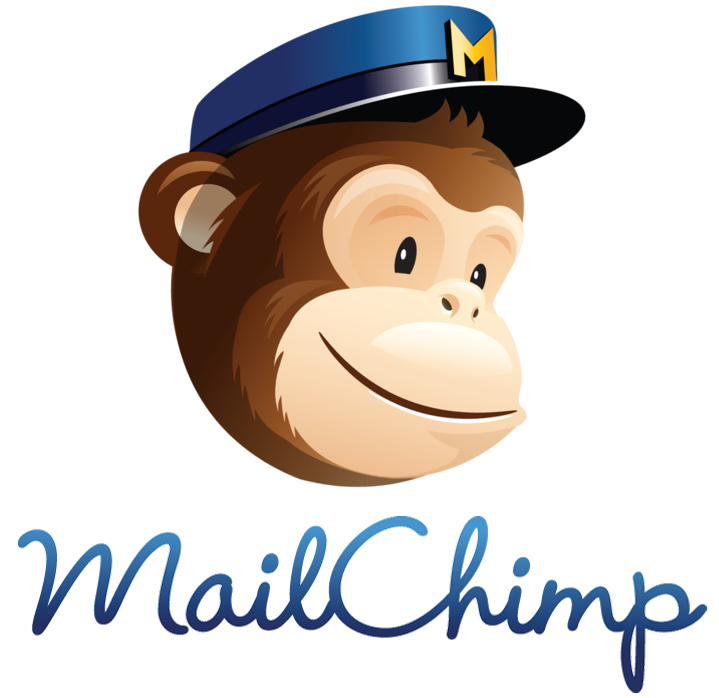 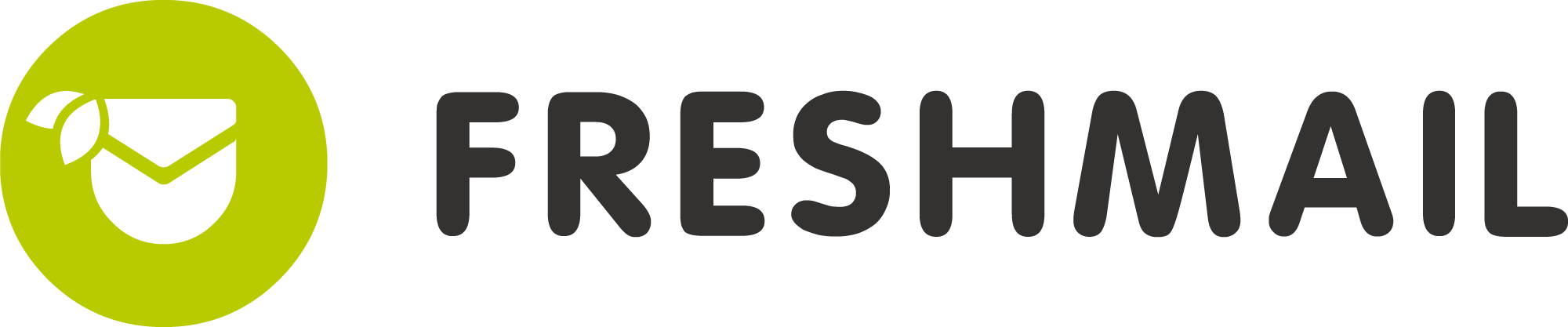 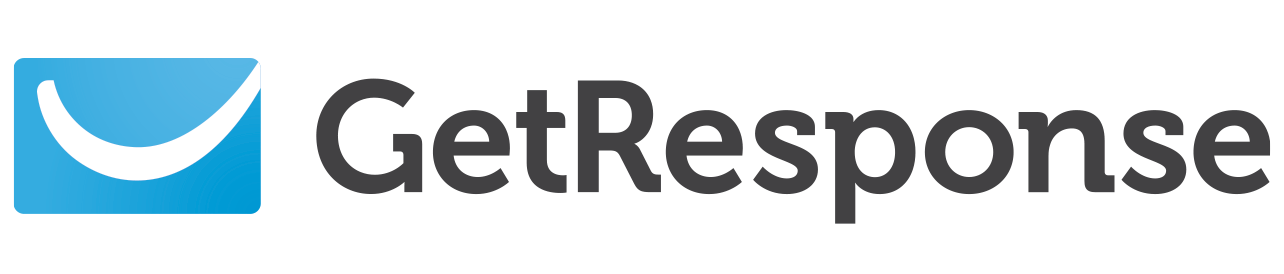 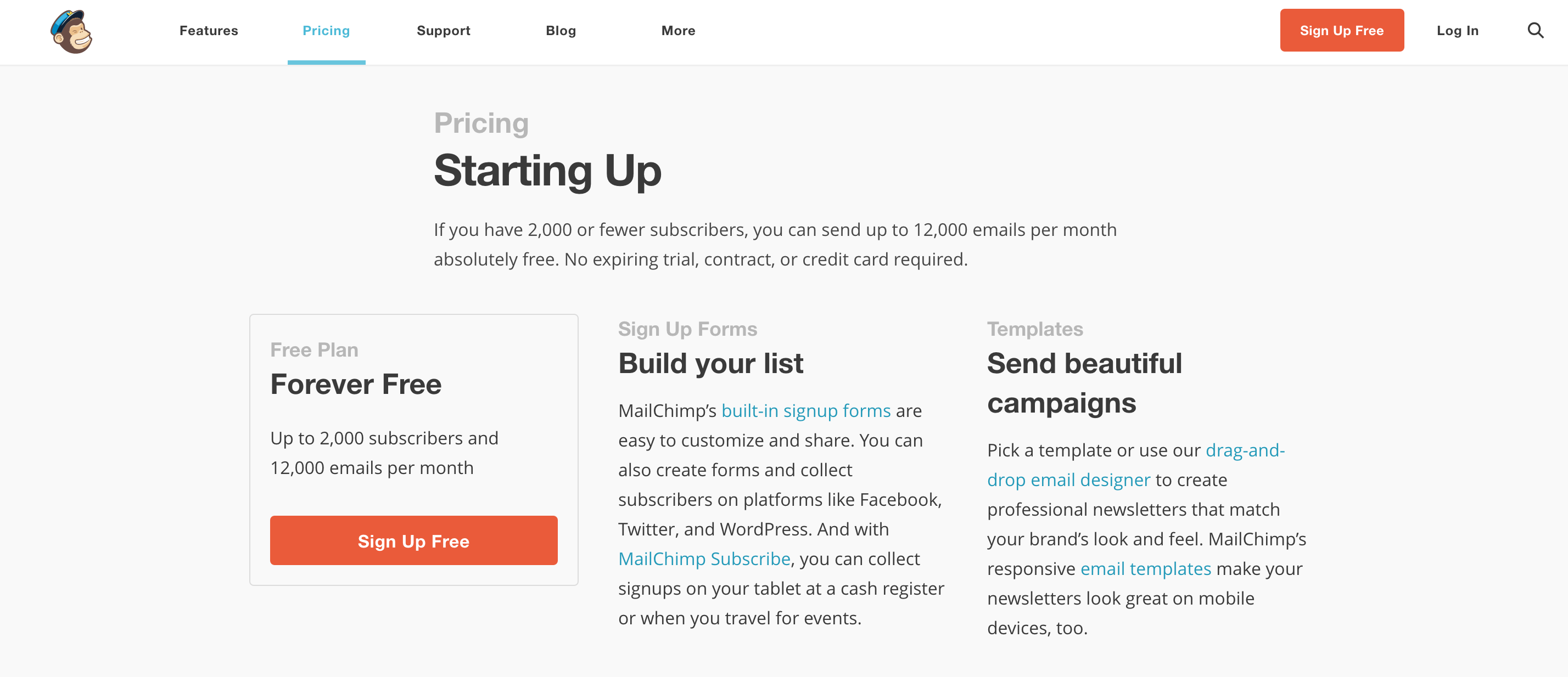 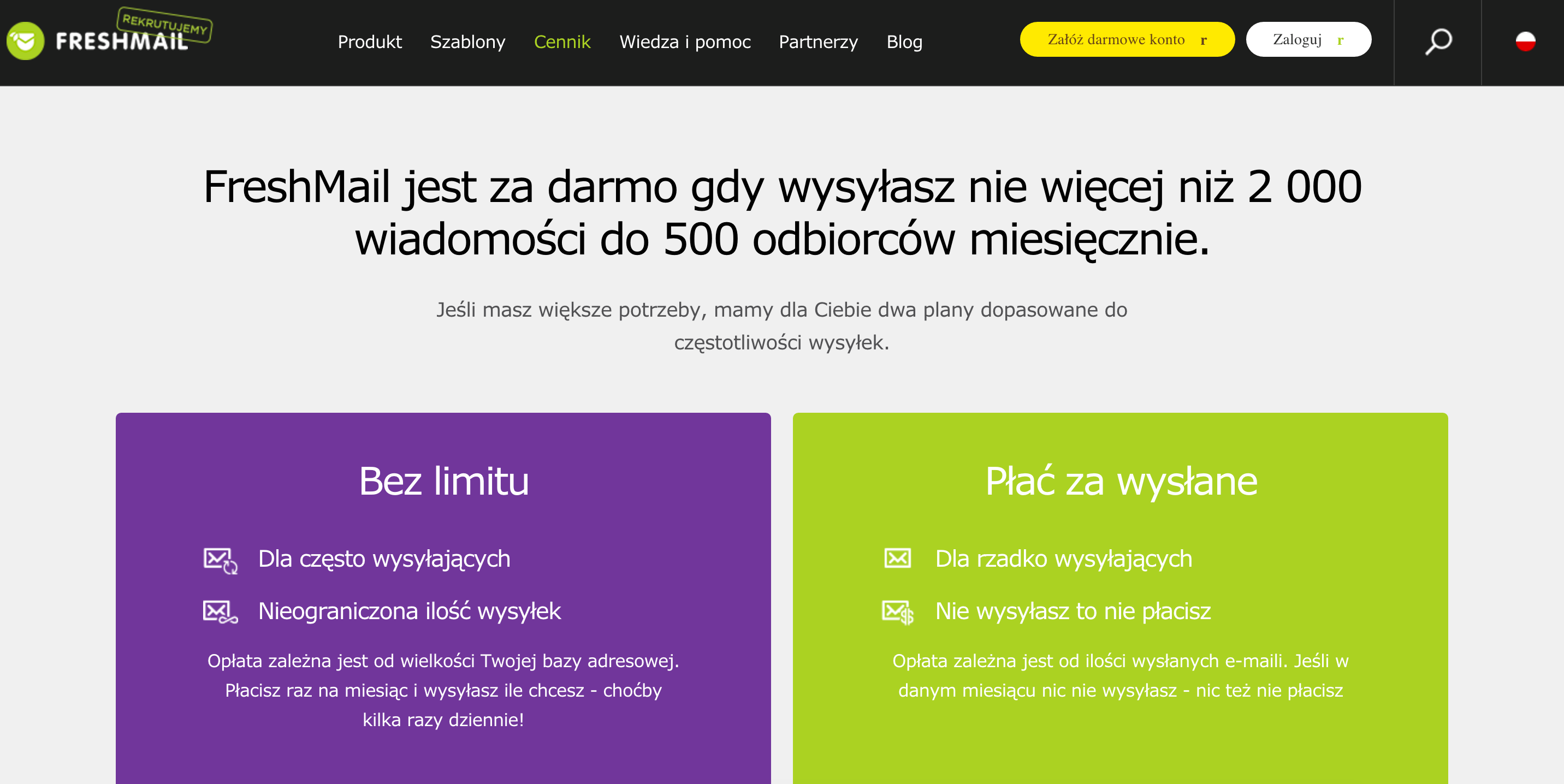 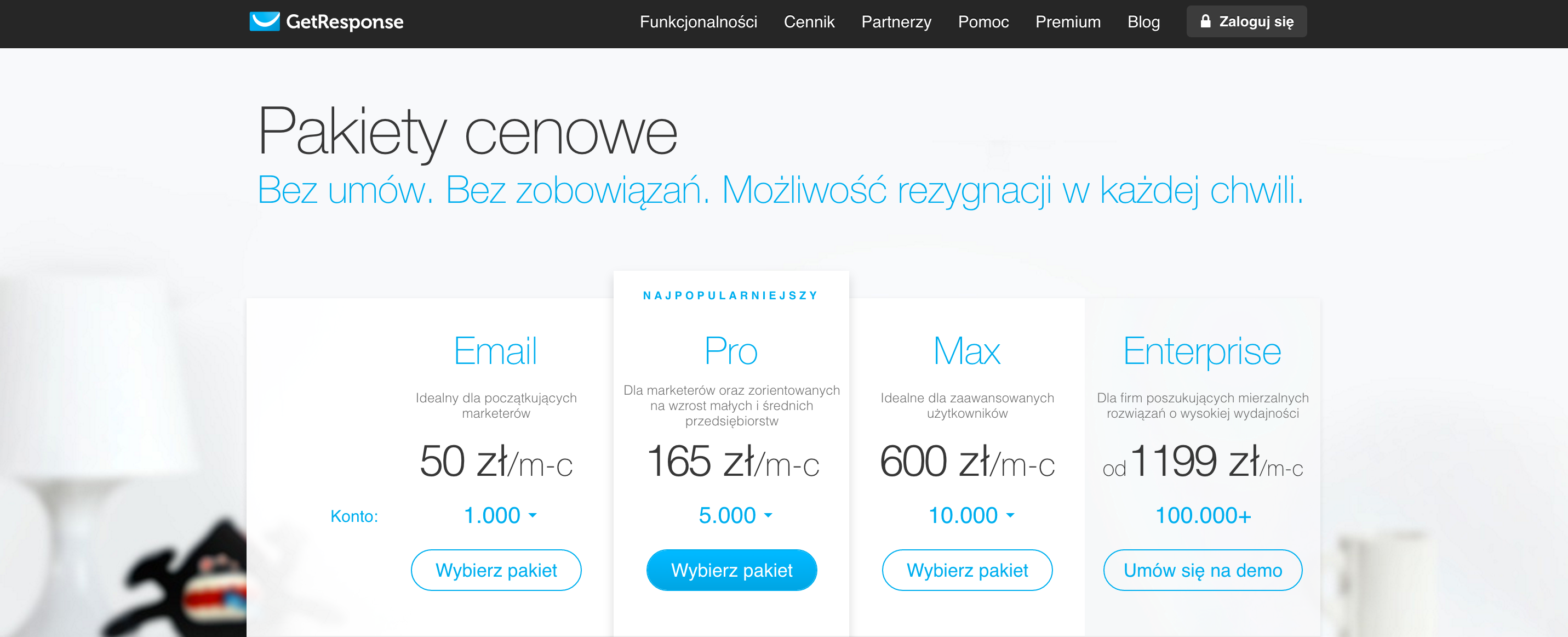 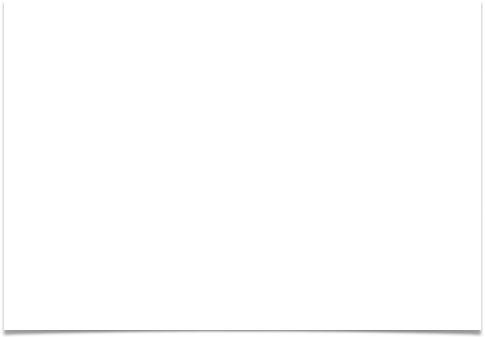 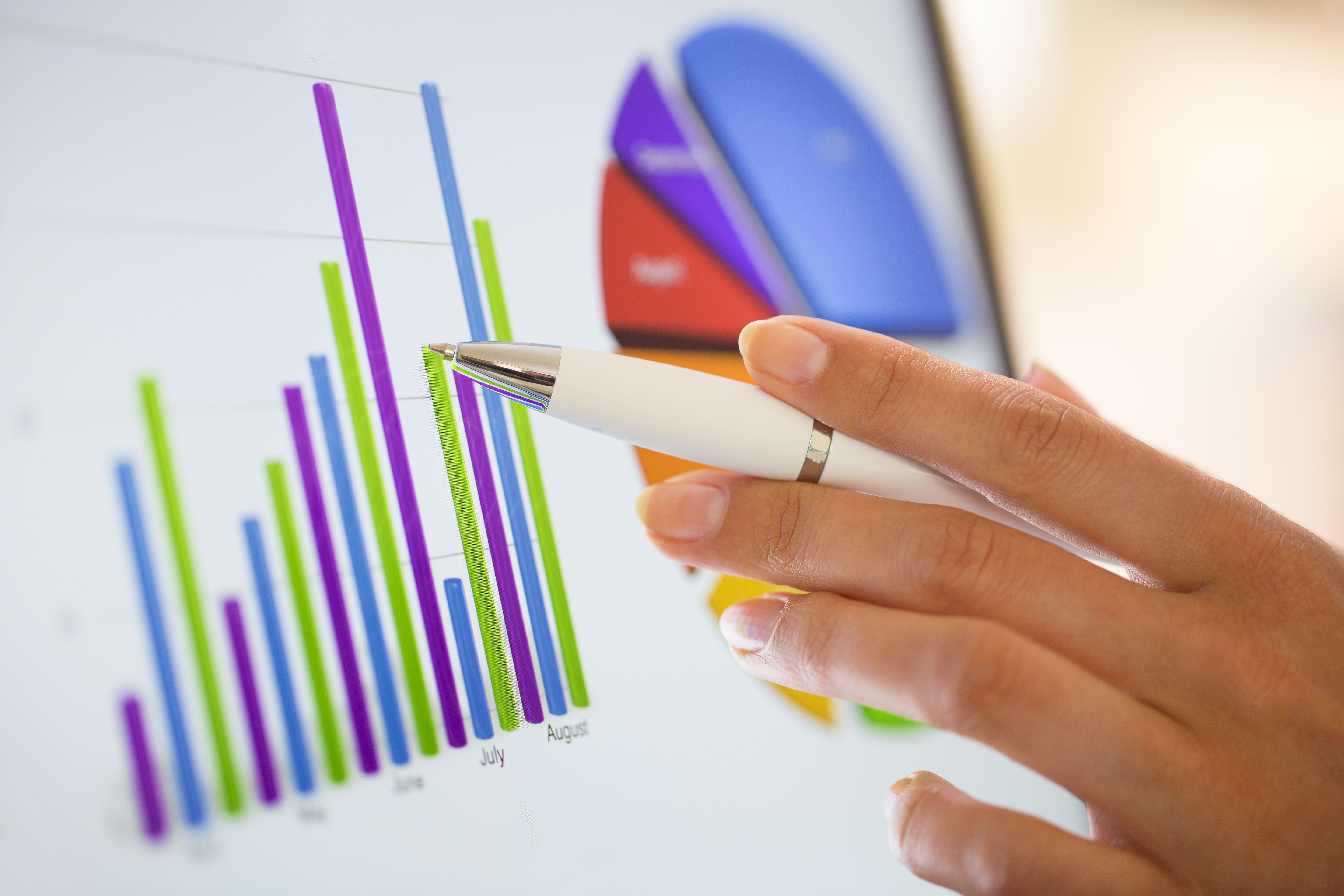 Śledzenie wyników
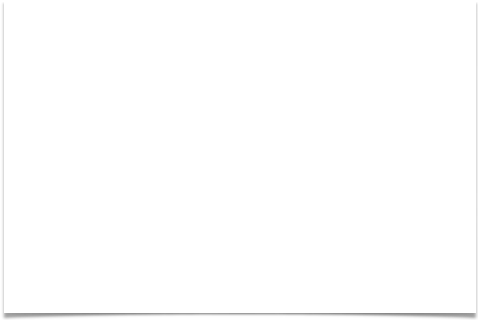 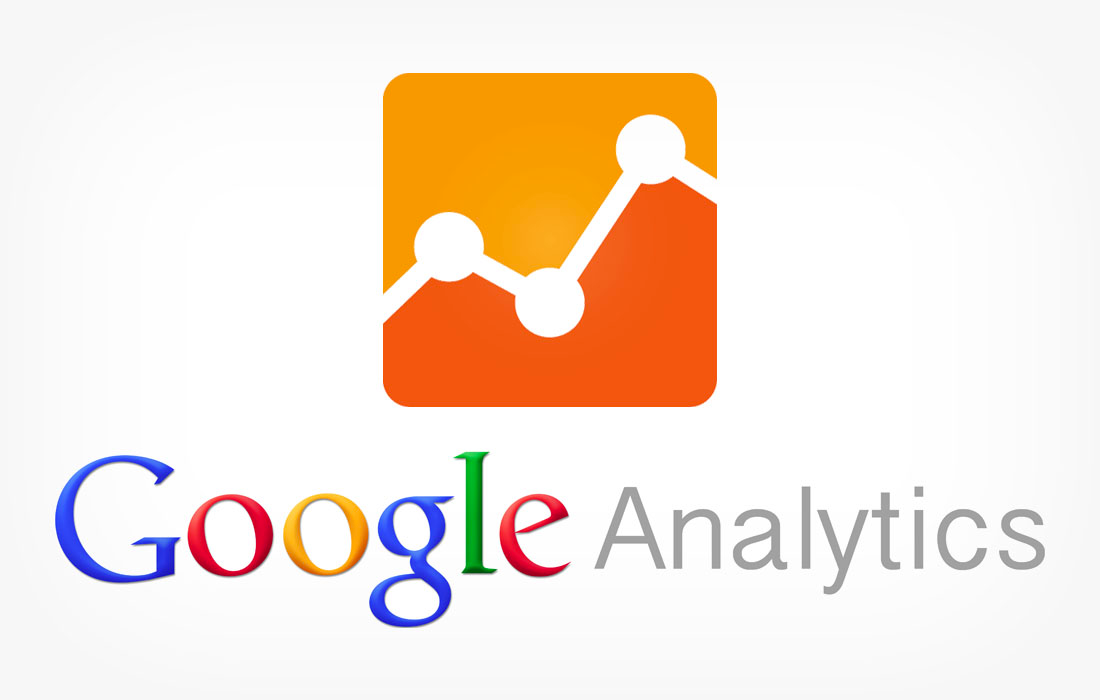 Google Analytics
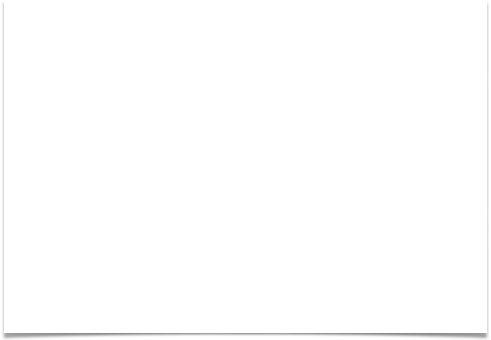 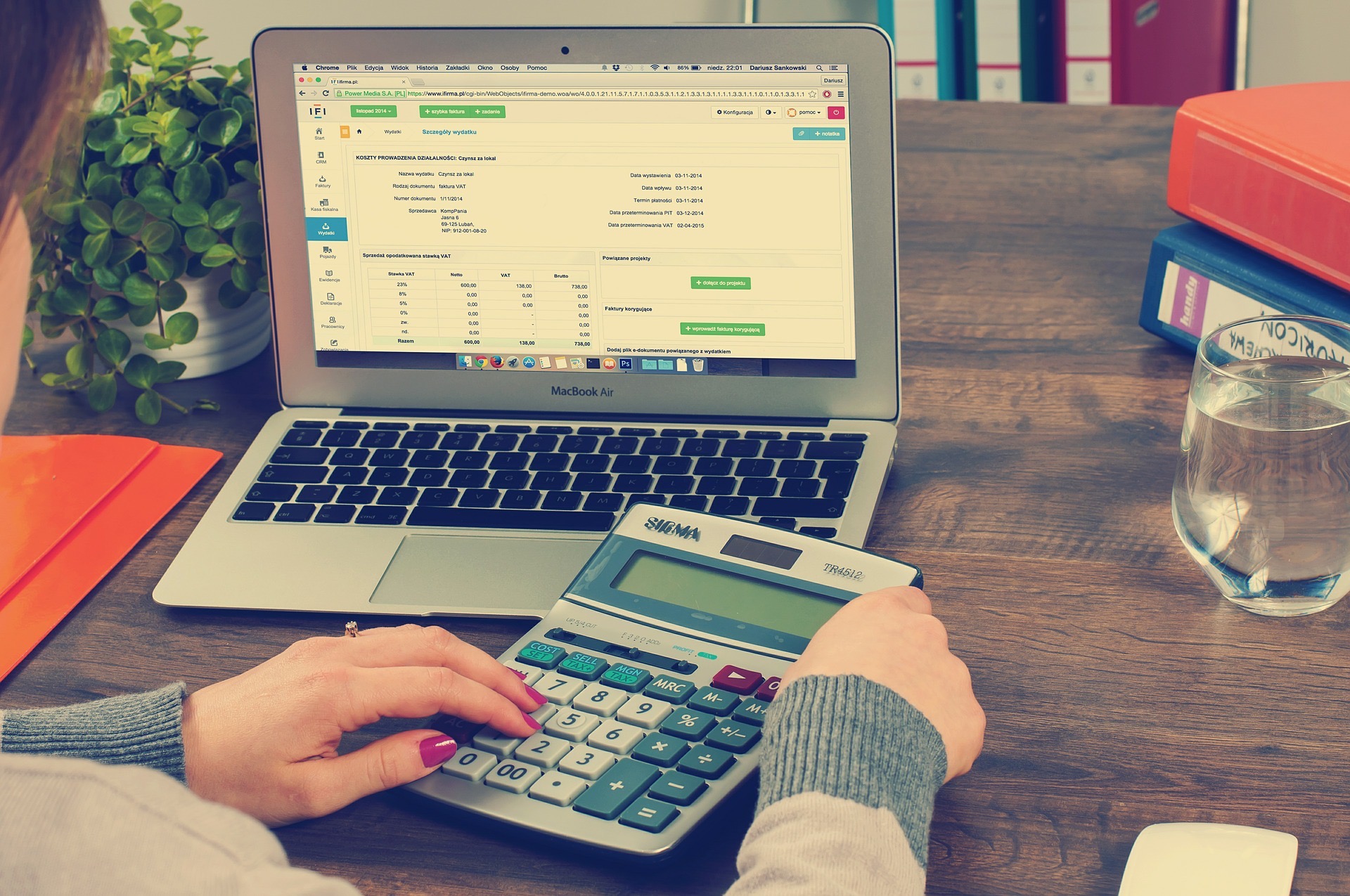 CRM
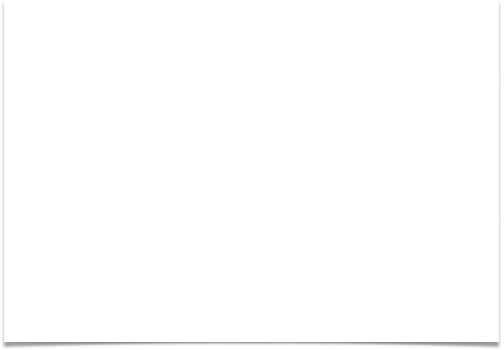 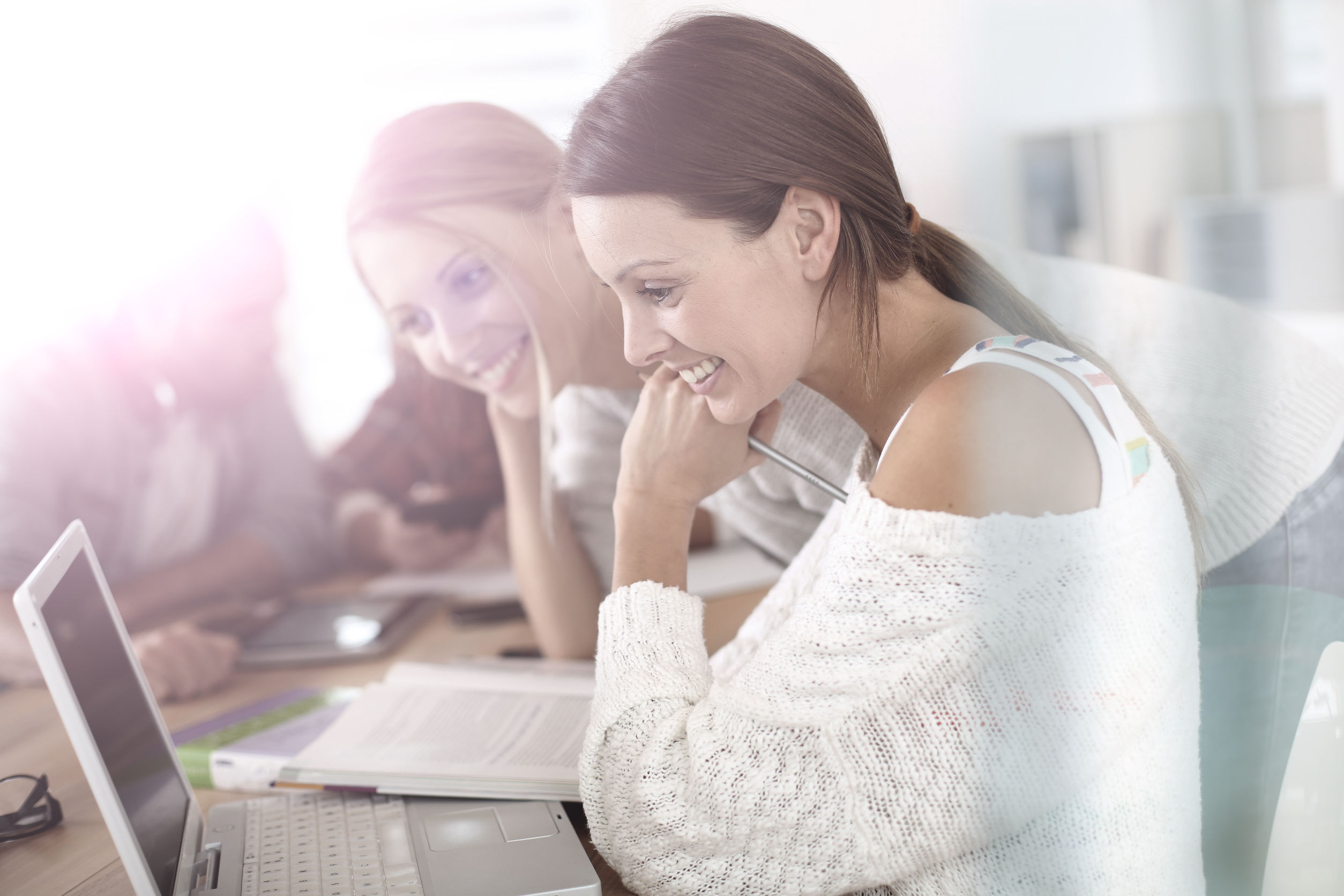 ALWAYS BE HELPING
3 filary
1. Weryfikacja czy Twój potencjalny klient ma problem, który możesz rozwiązać.
2. Zrozumieniu, na jakim etapie w procesie decyzyjnym jest Twój potencjalny klient.
3. Dopracowaniu procesu zakupowego, aby maksymalnie ułatwić podjęcie decyzji.
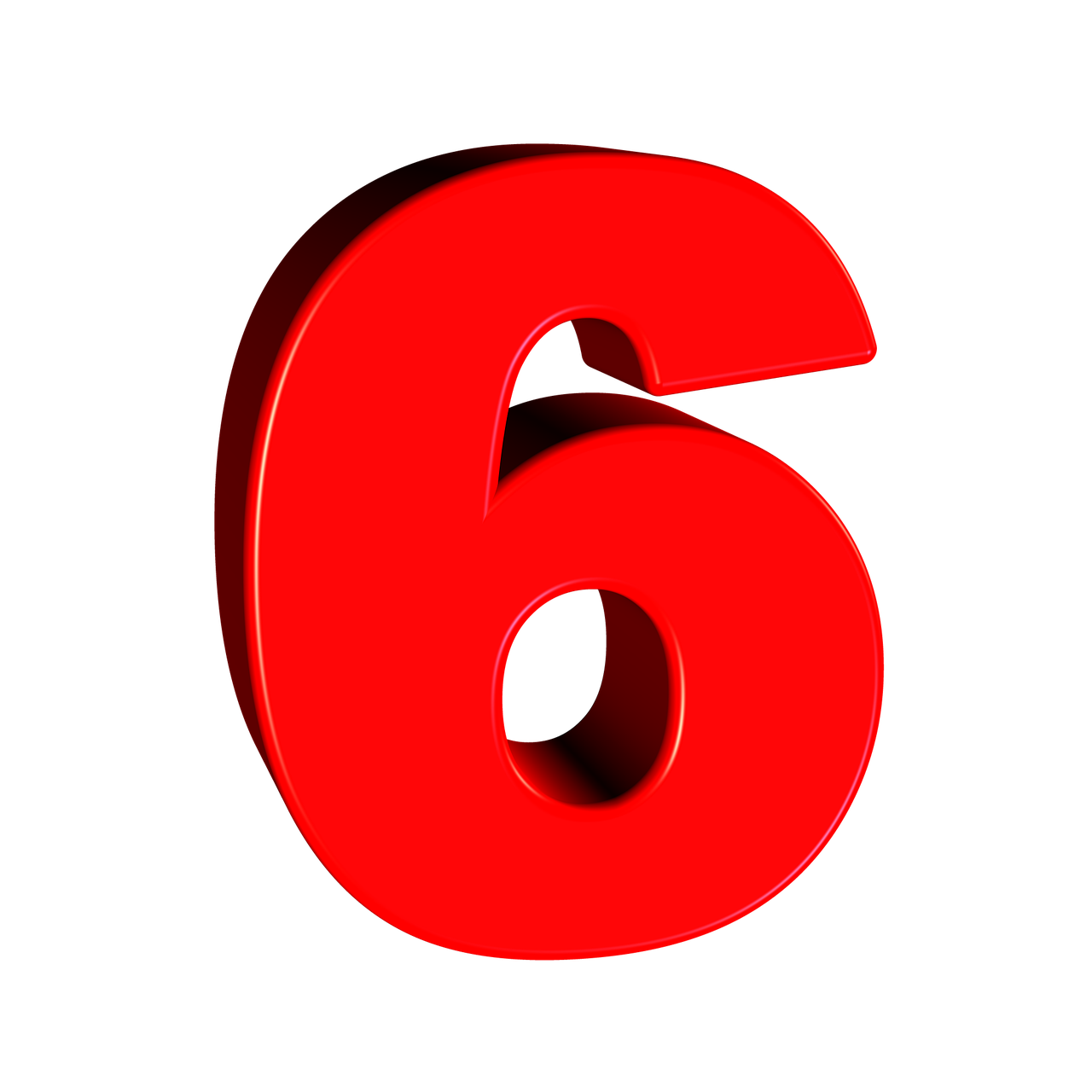 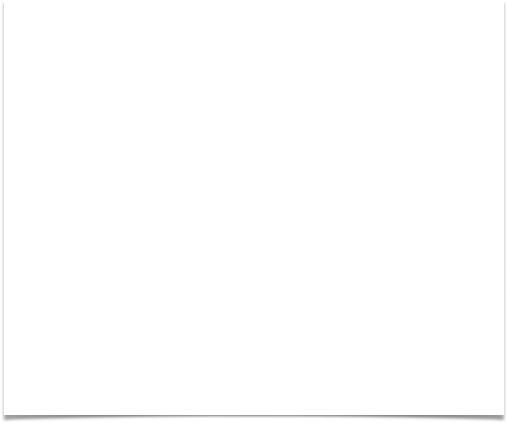 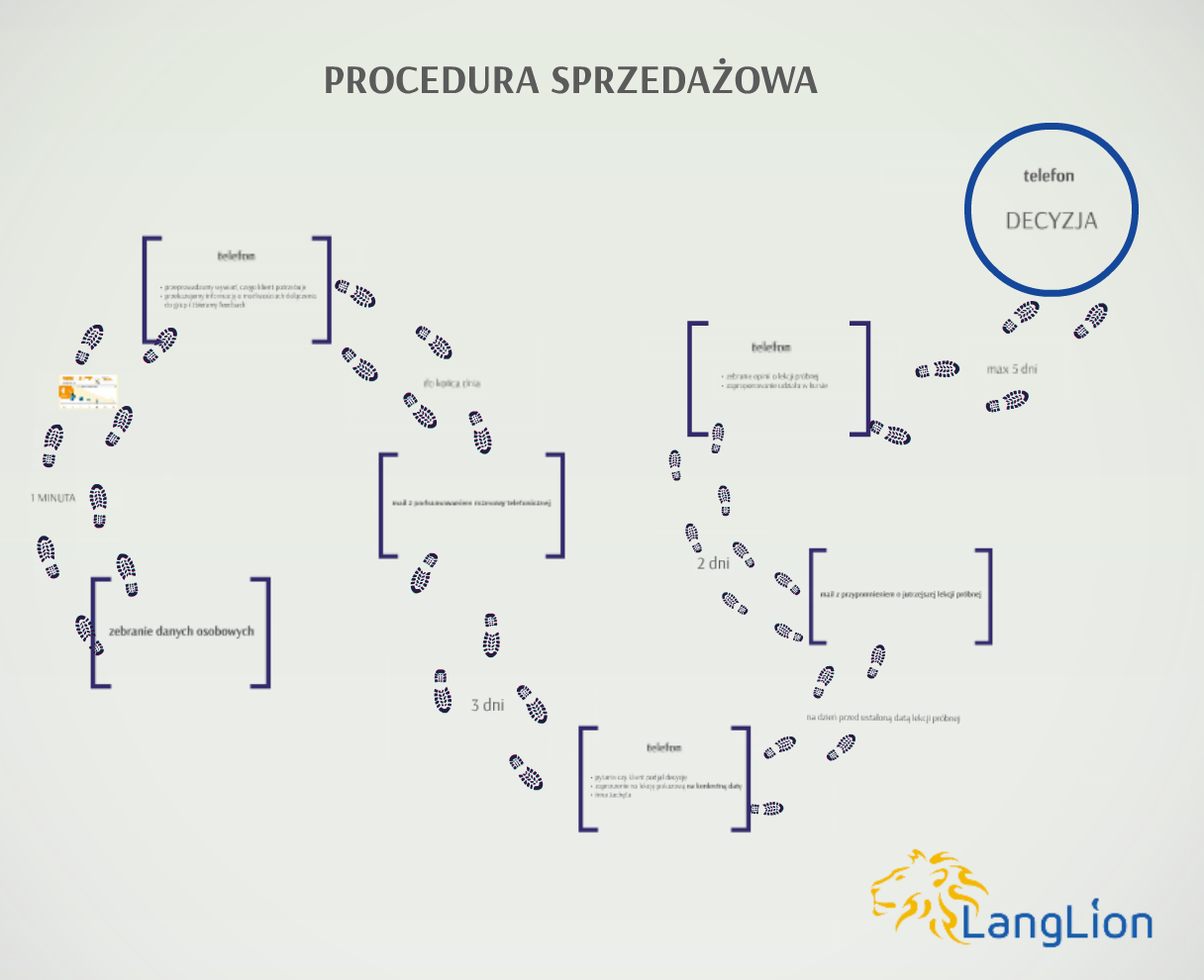 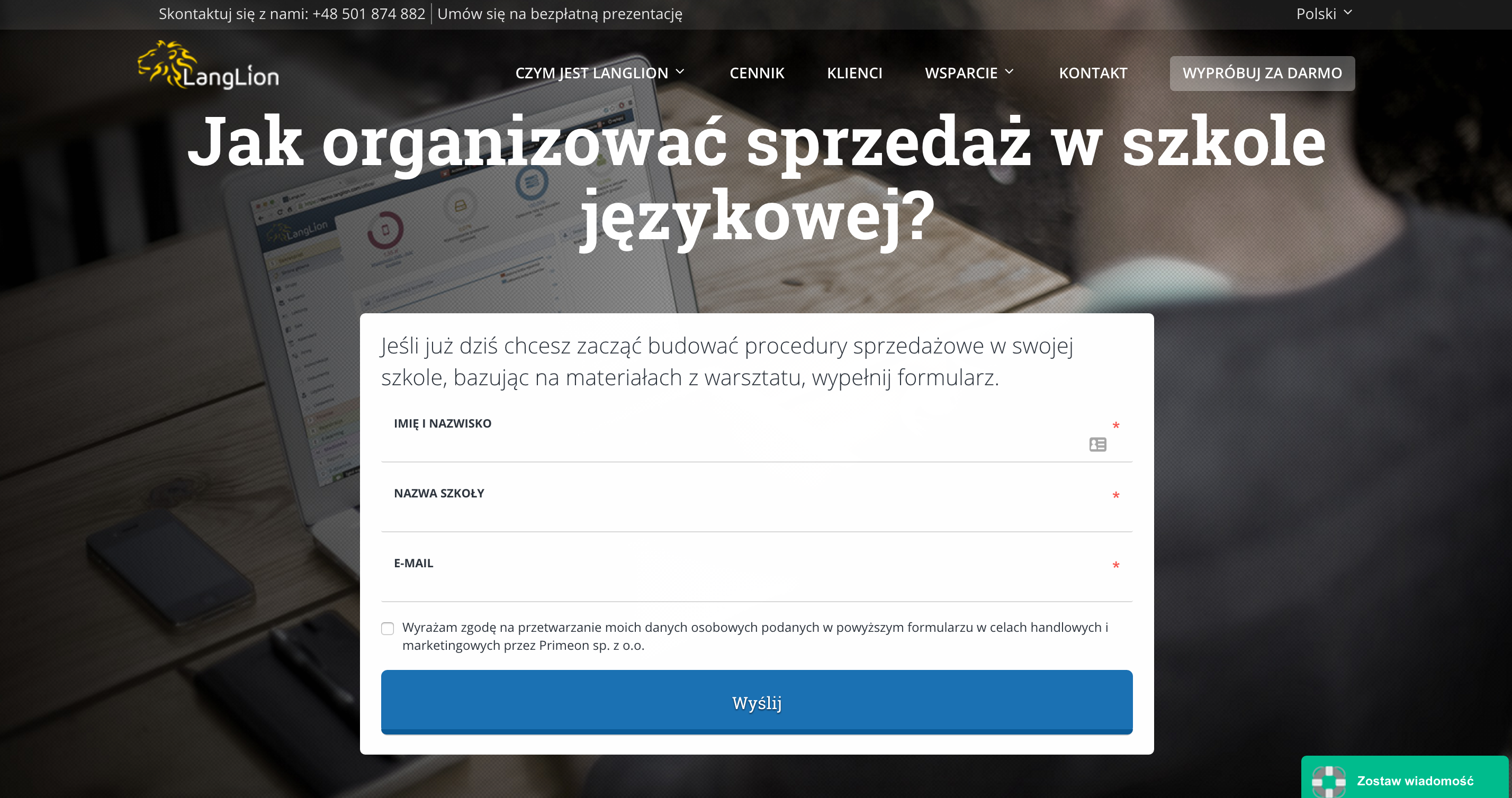 http://langlion.com/kongres
Language Education of the 21st century:
Knowledge and Skills
Thank you!
Contact us:

e-mail: anna.cwiklinska@langlion.com
 michal.bartosinski@langlion.com
phone: +48 501 874 882  
 +48 799 010 336